Здравствуй, друг! 
Мы Петя и Катя! Хочешь узнать какие бывают профессии!  
Тогда следуй за нами и мы тебе всё расскажем!
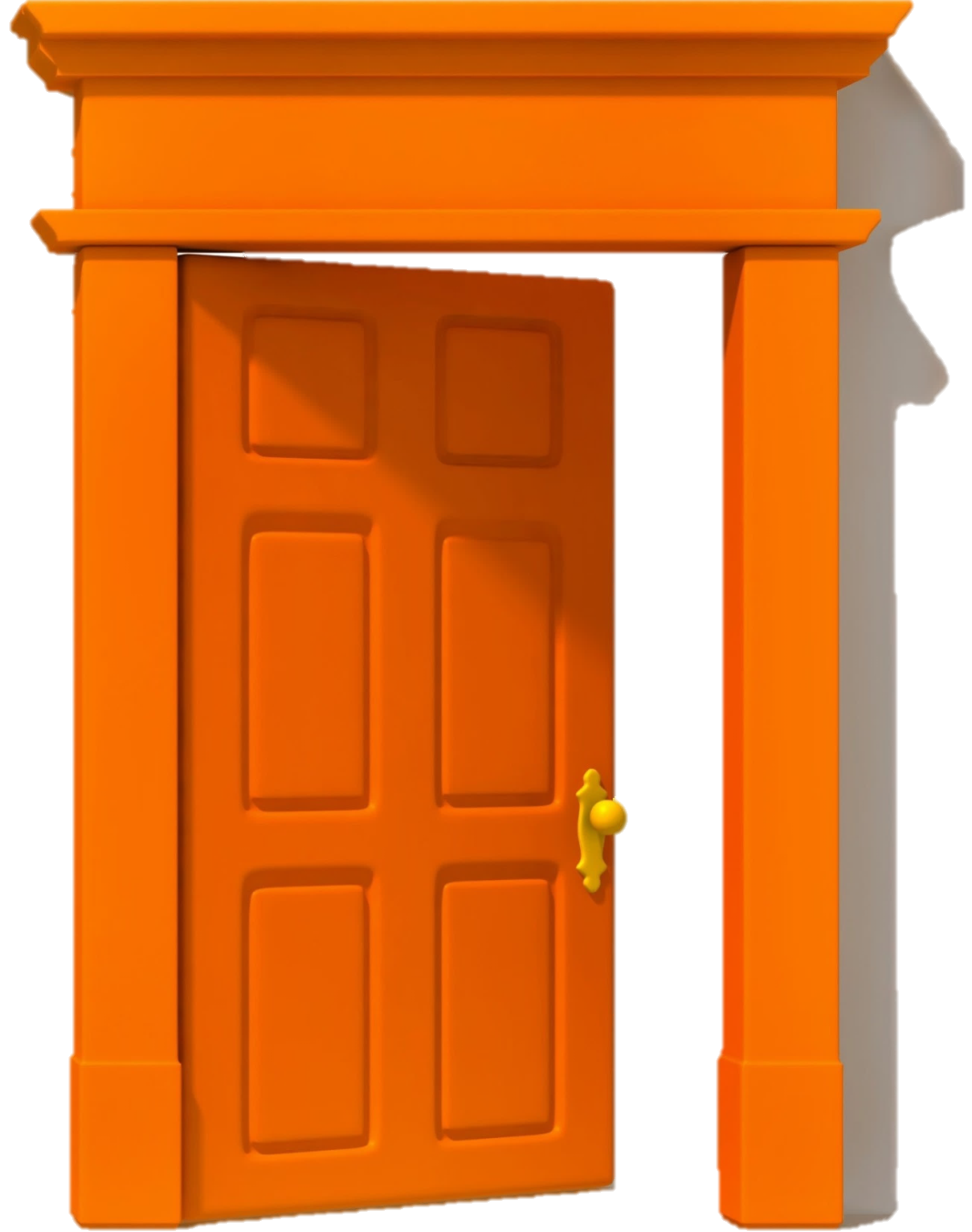 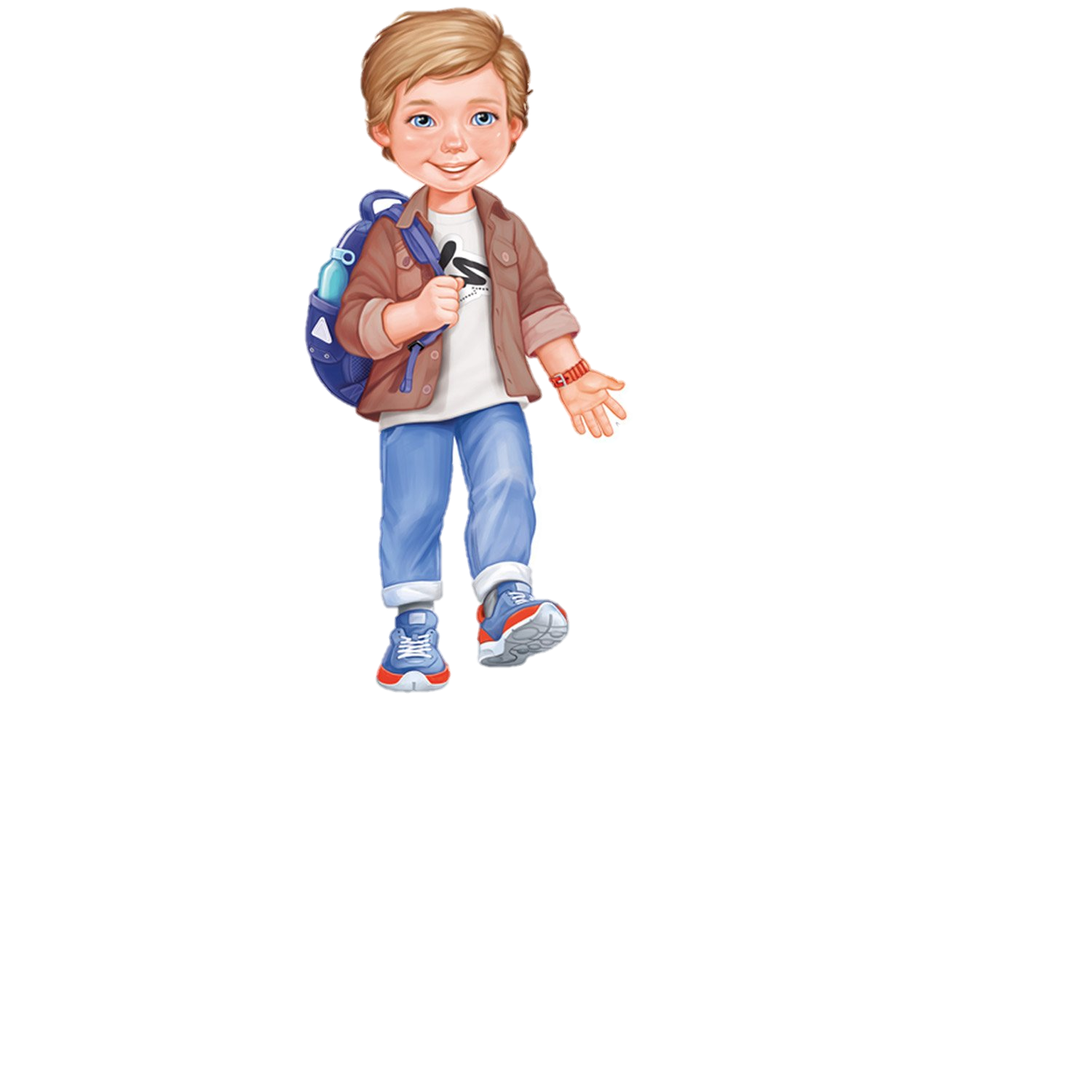 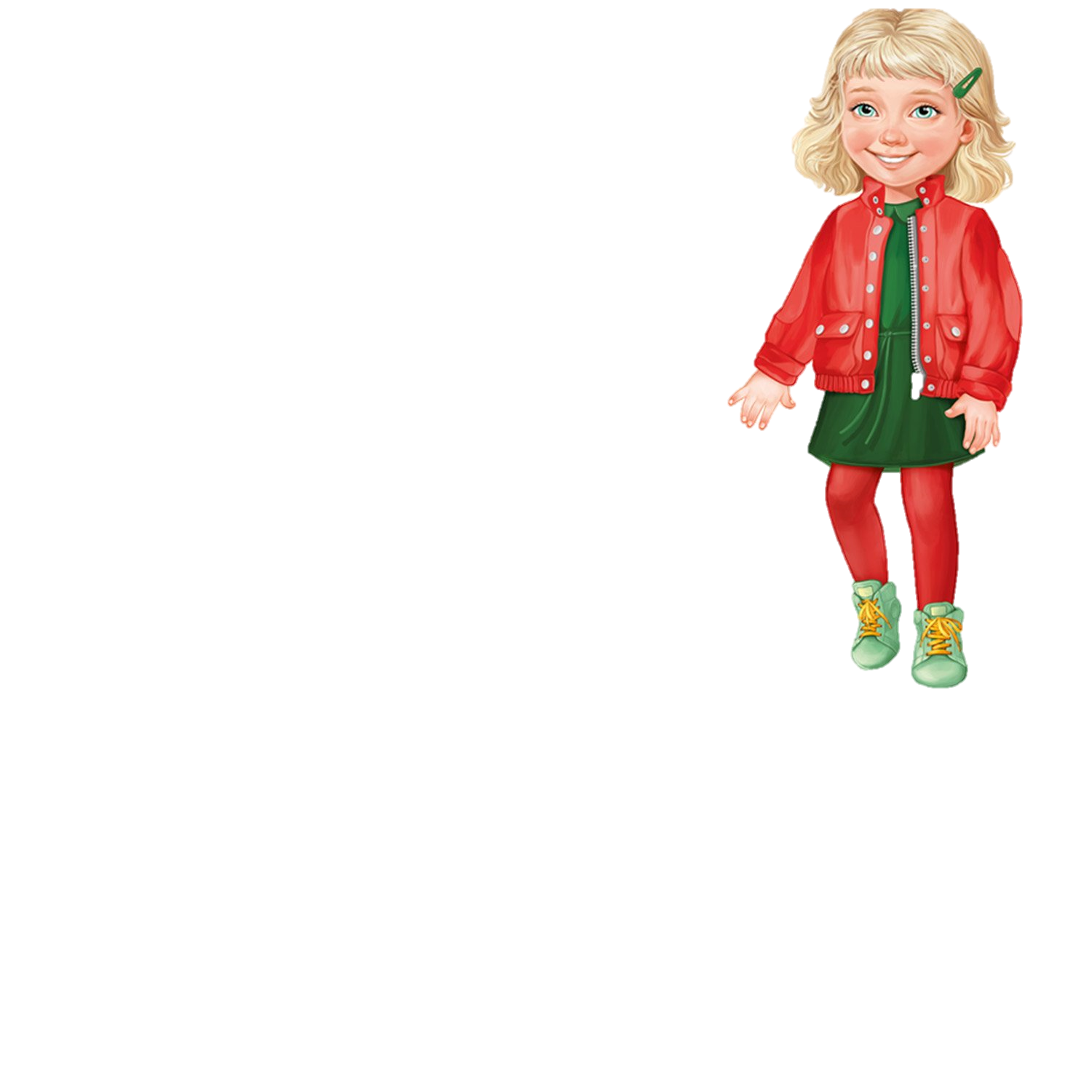 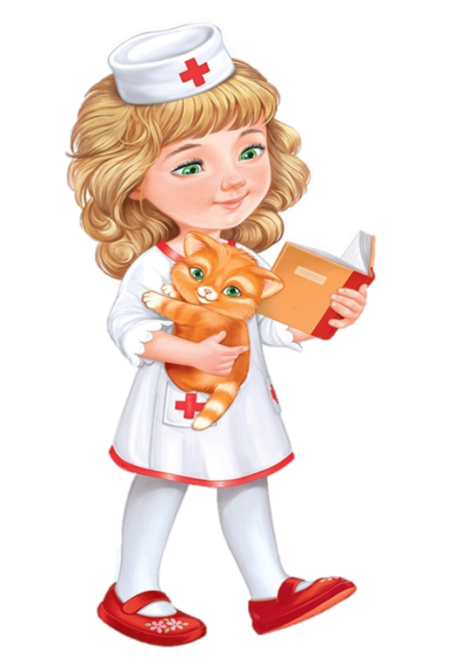 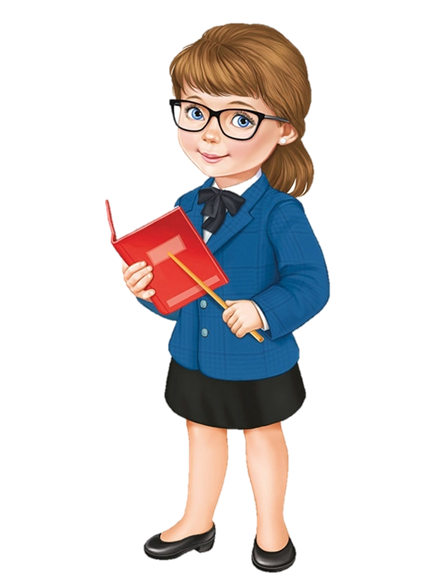 Человек-человек
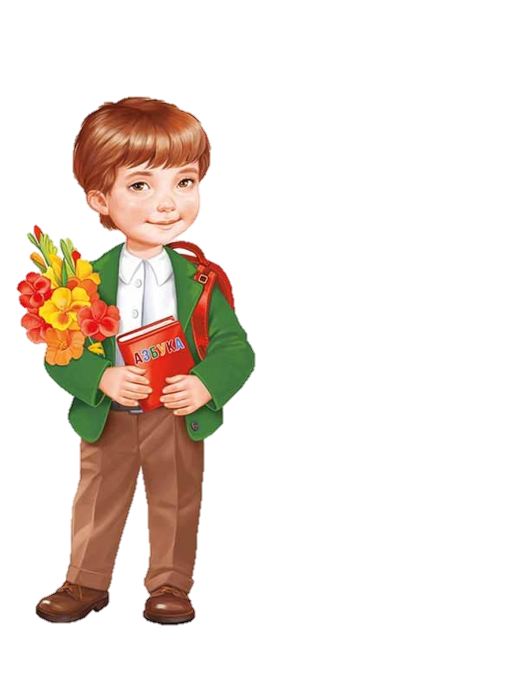 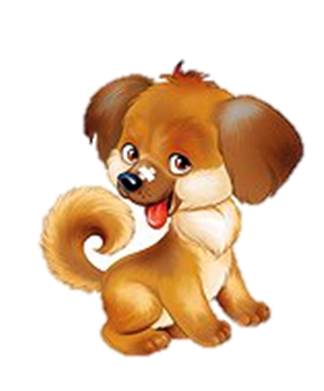 Человек-природа
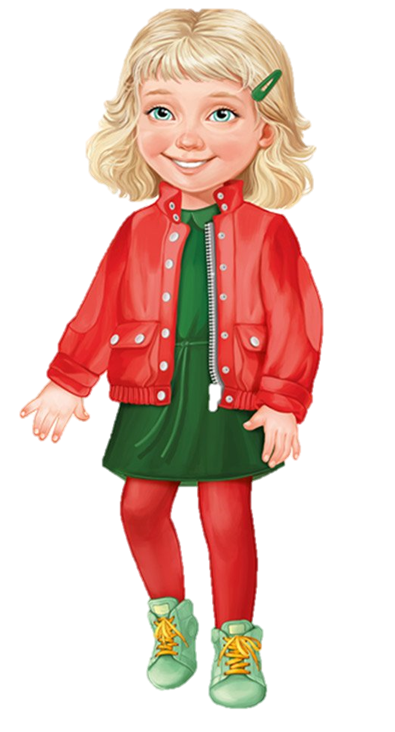 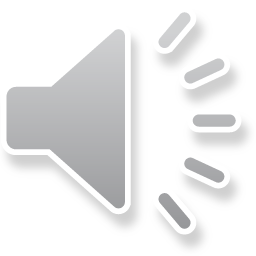 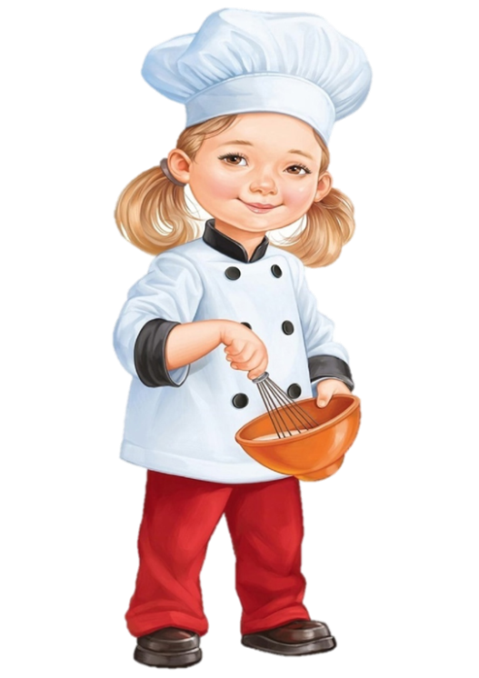 Человек-техника
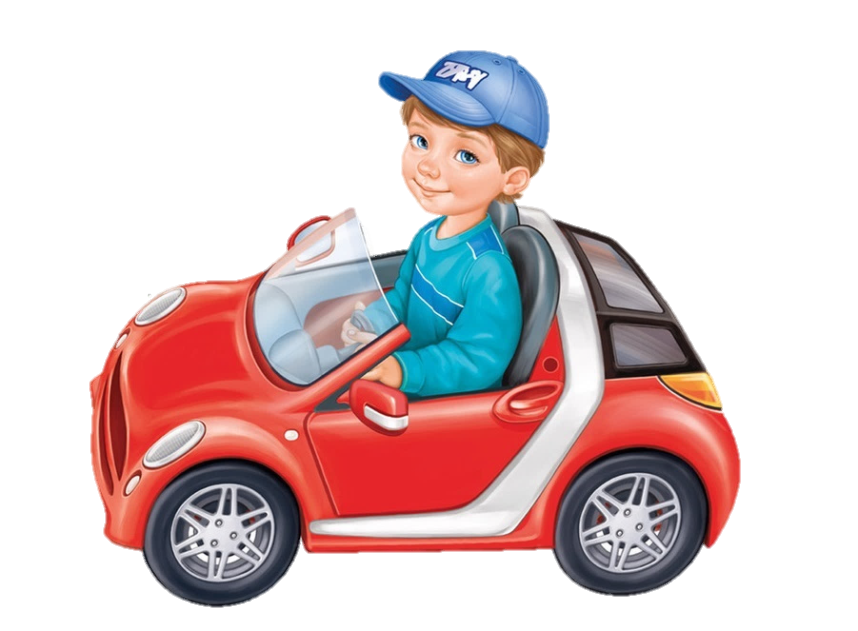 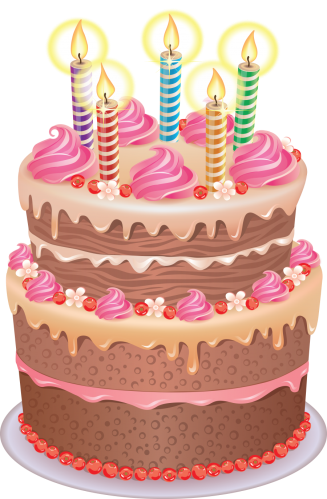 Человек- творческая деятельность
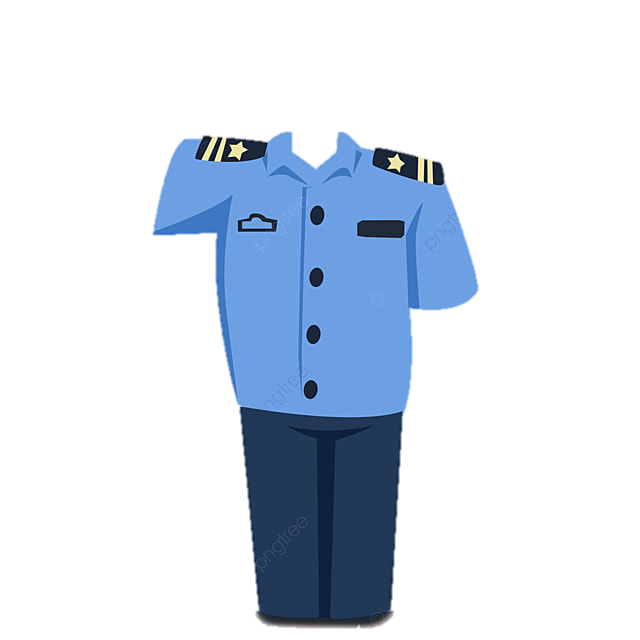 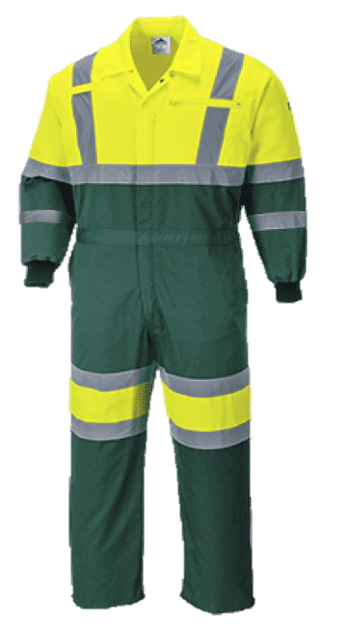 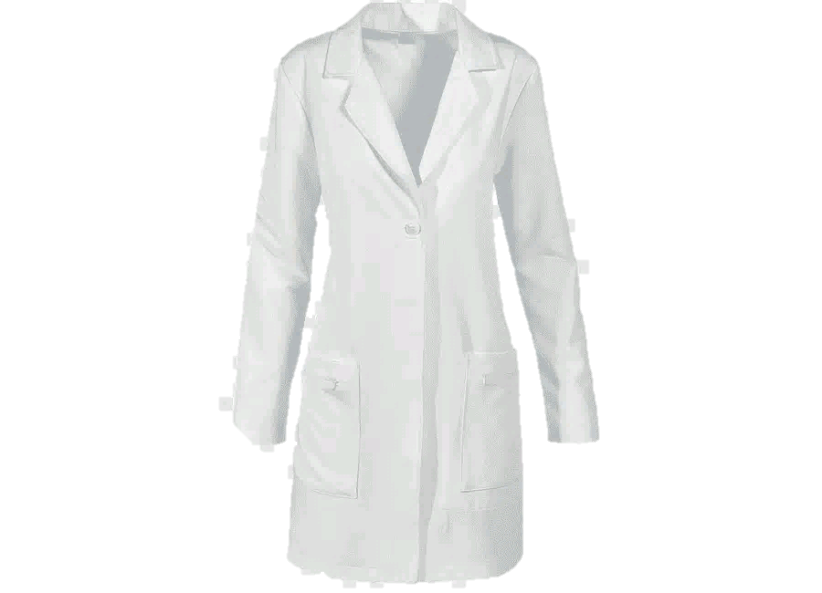 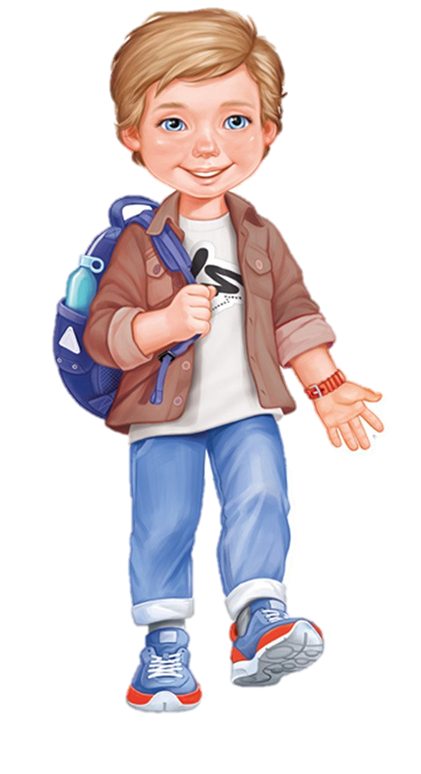 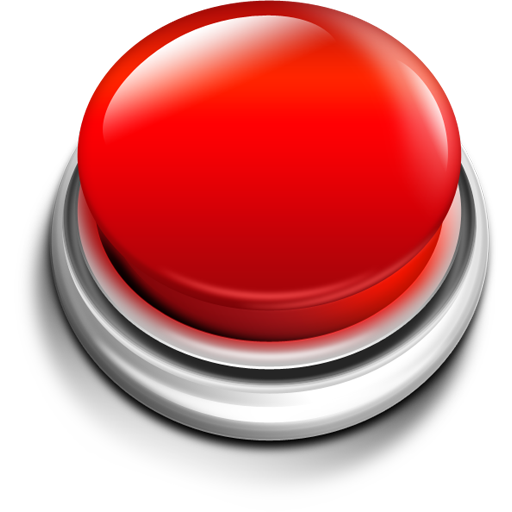 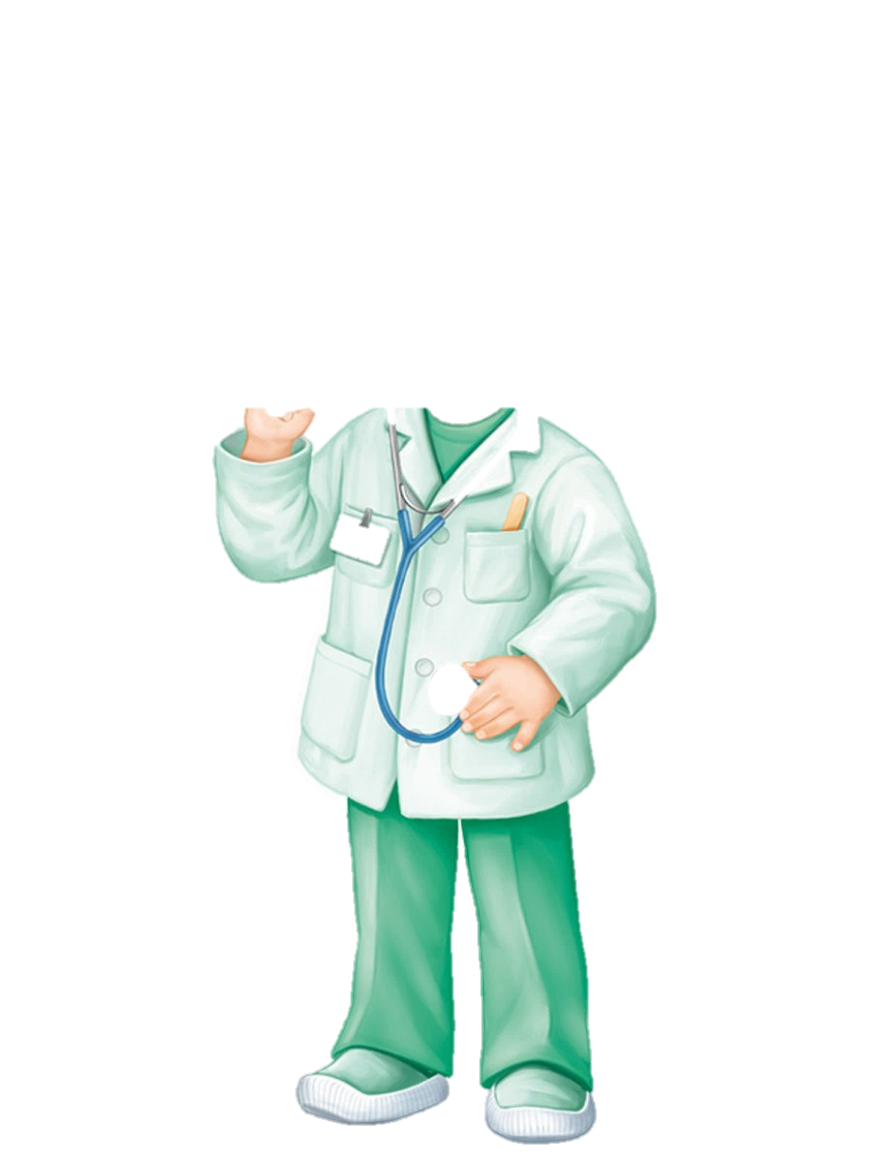 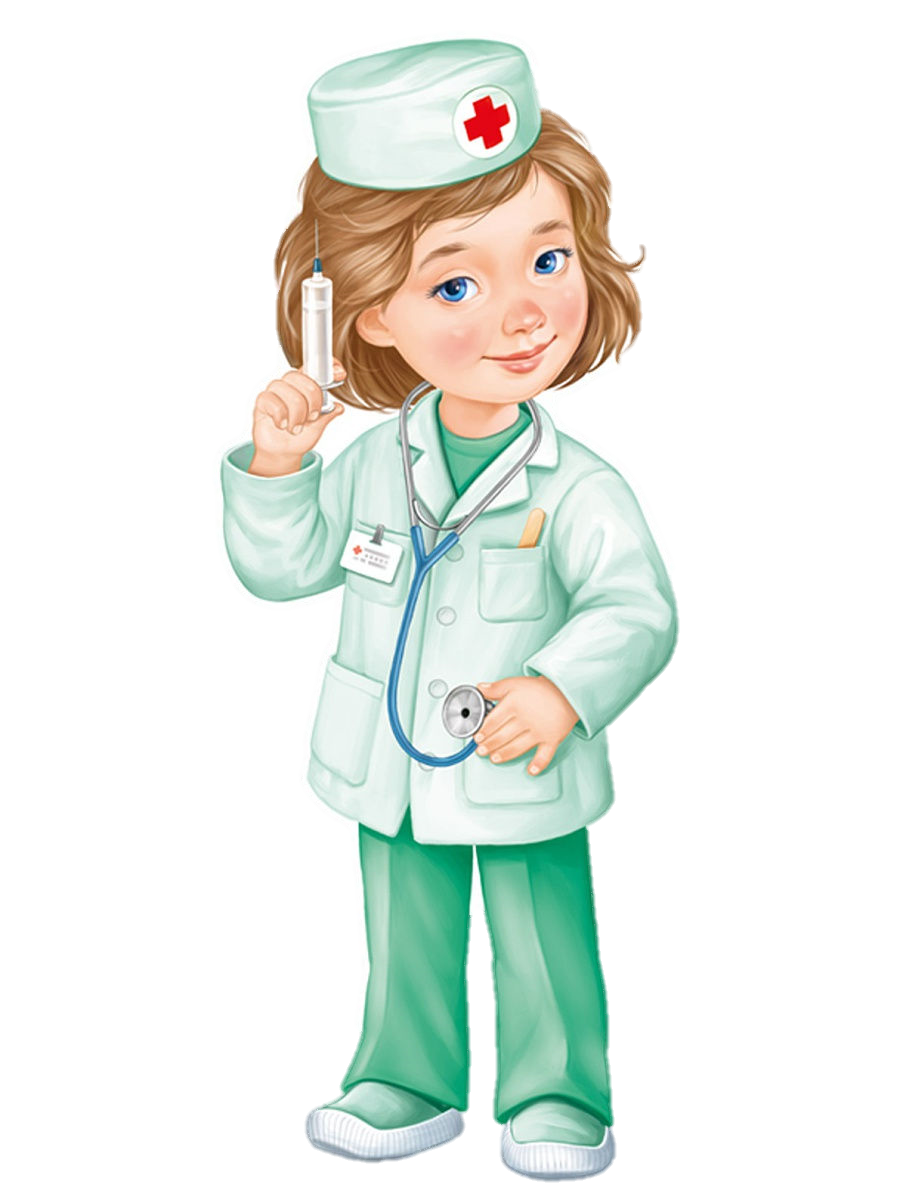 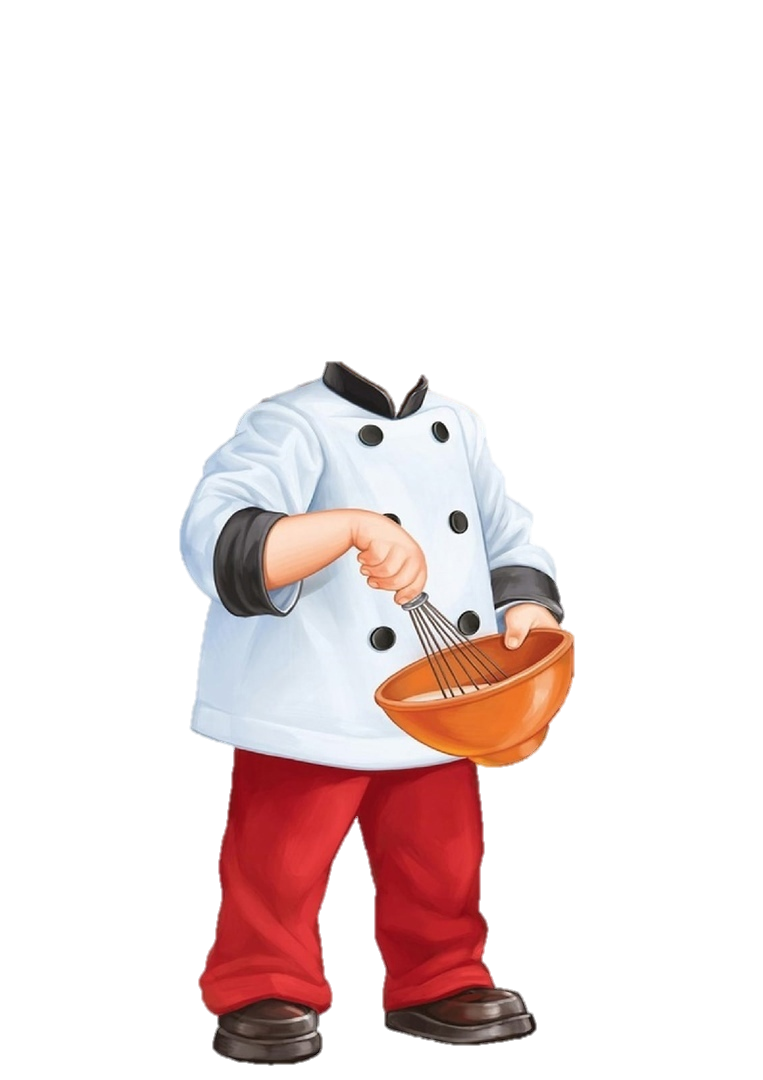 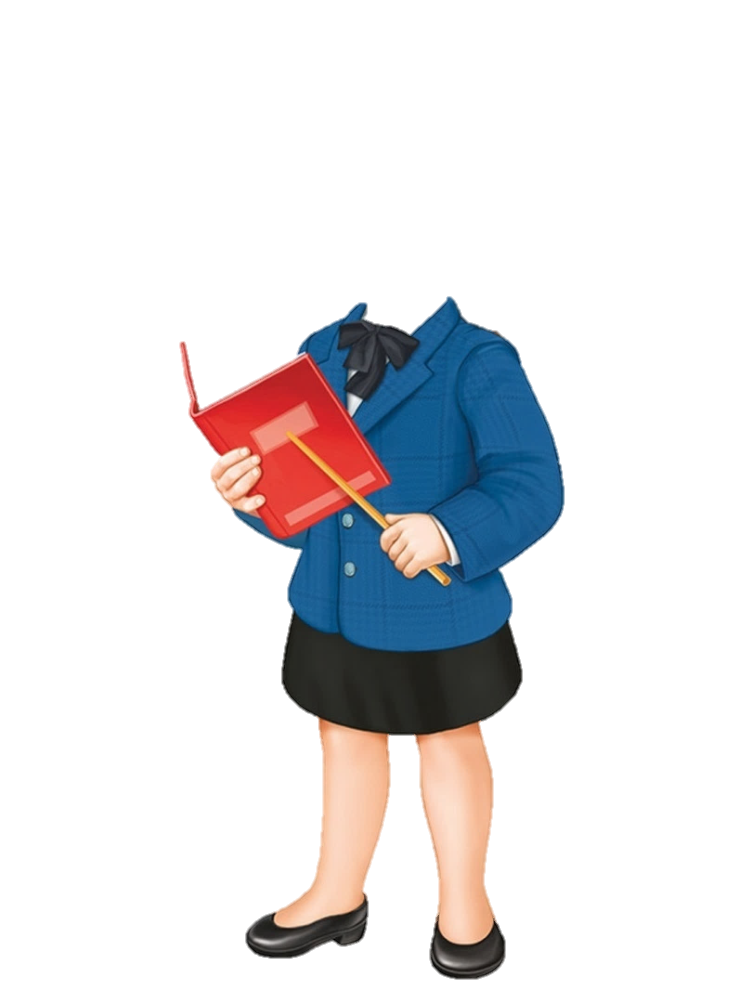 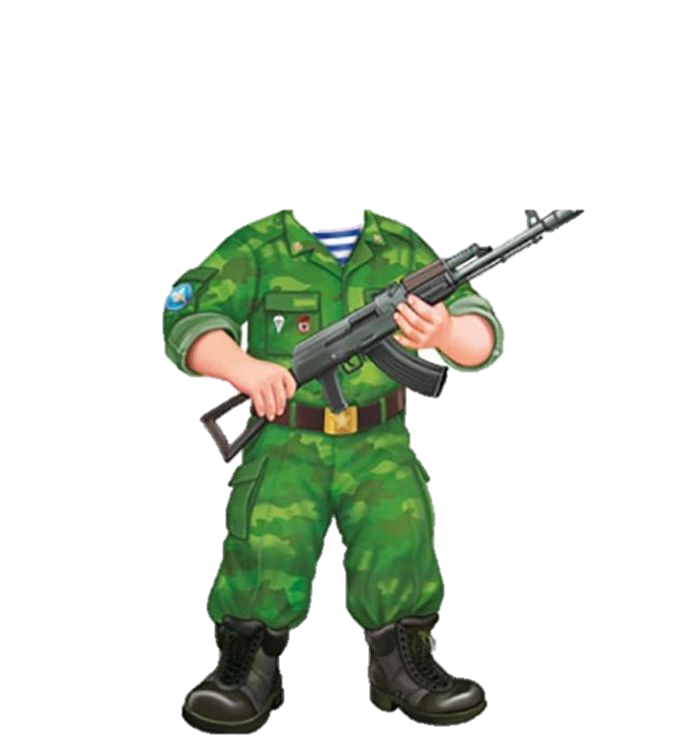 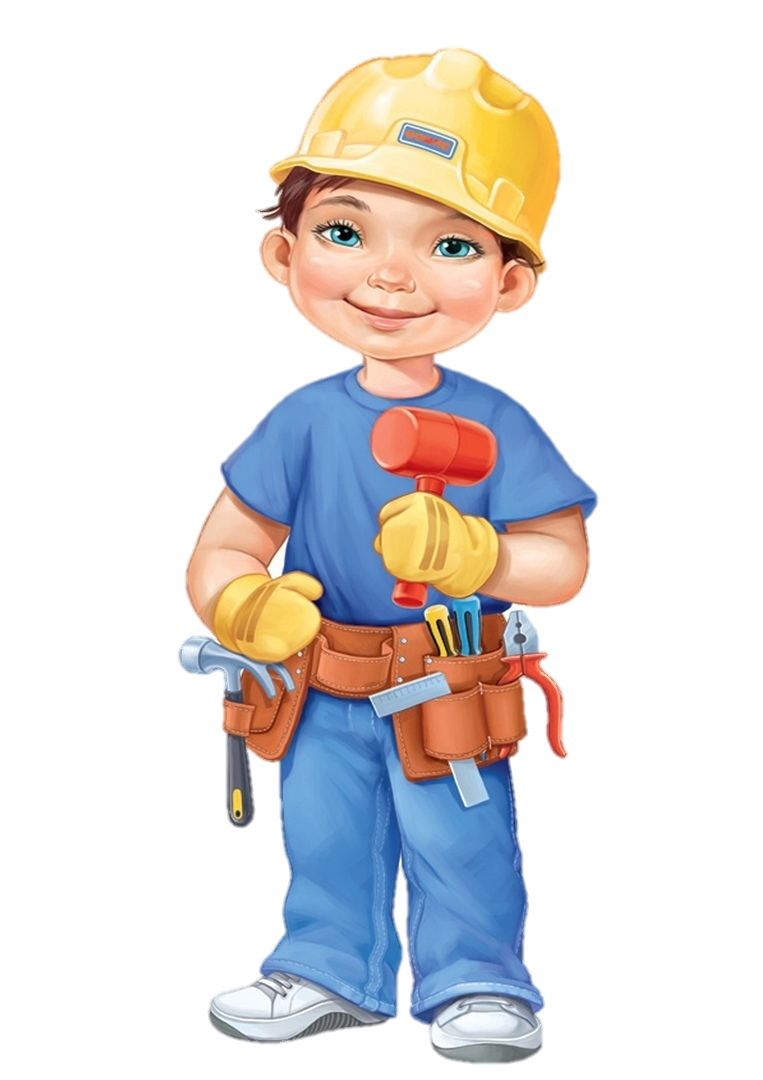 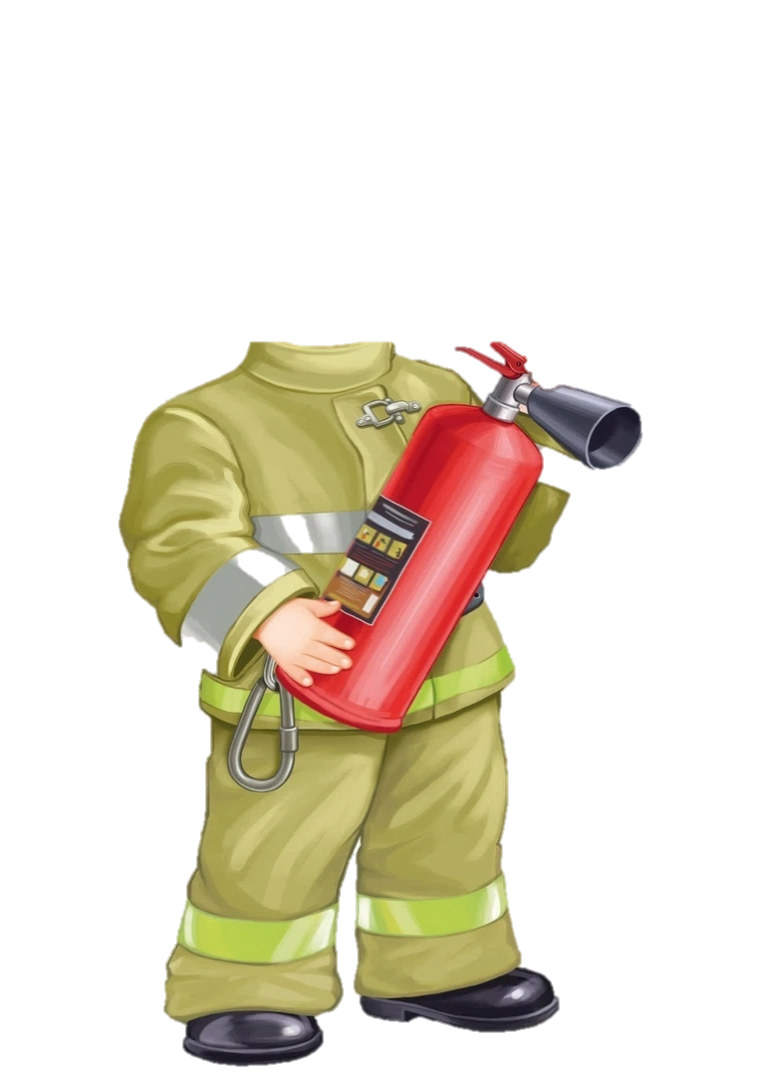 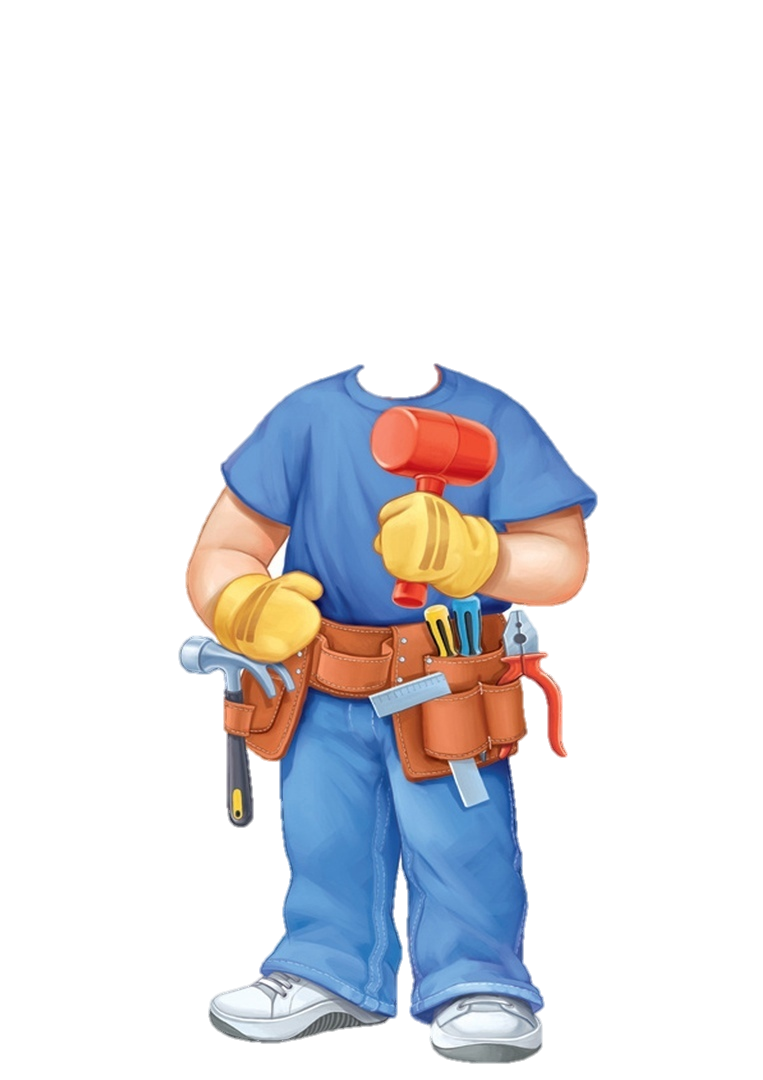 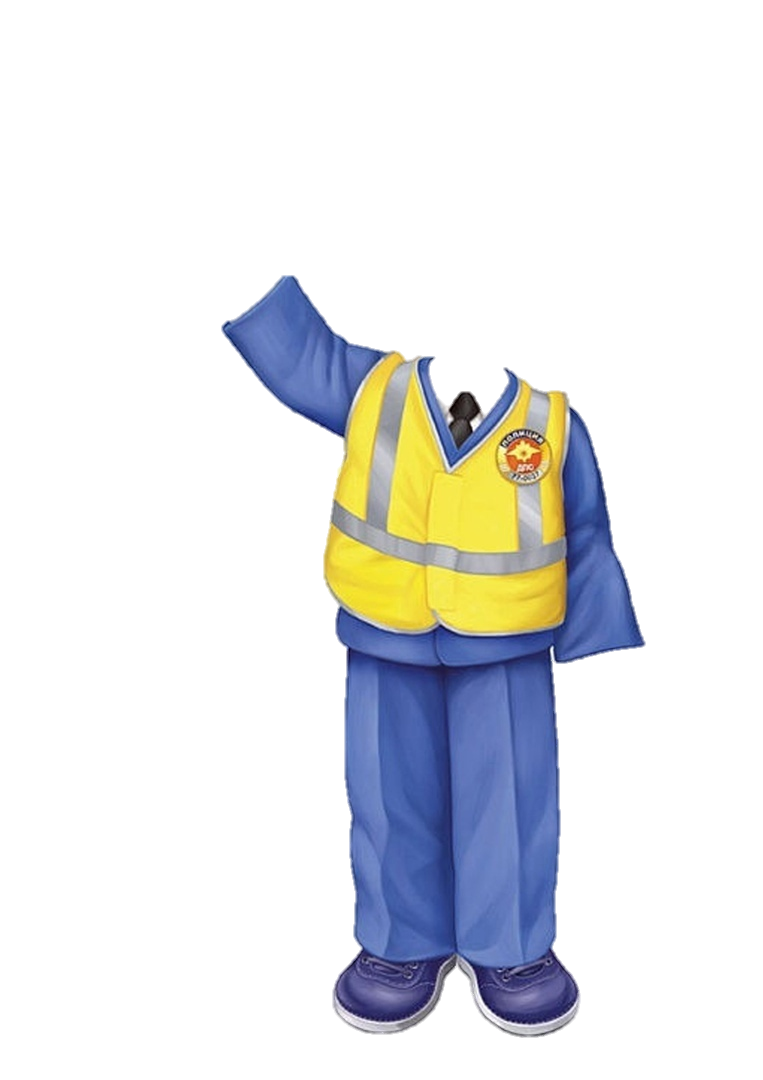 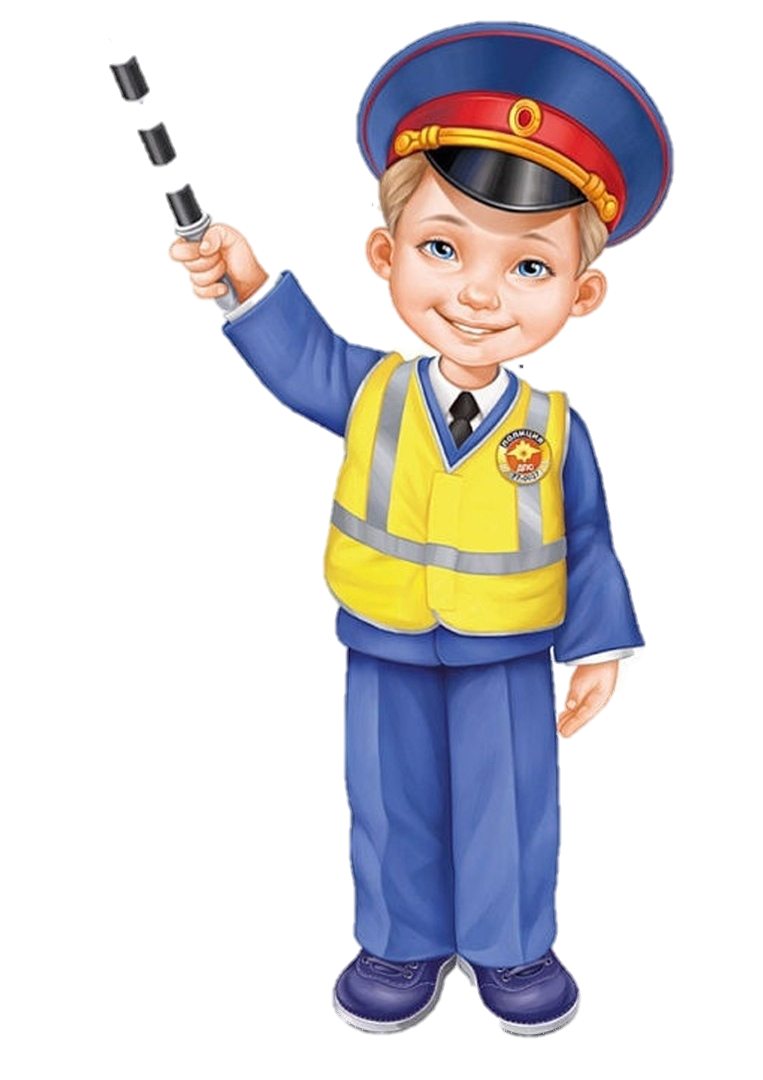 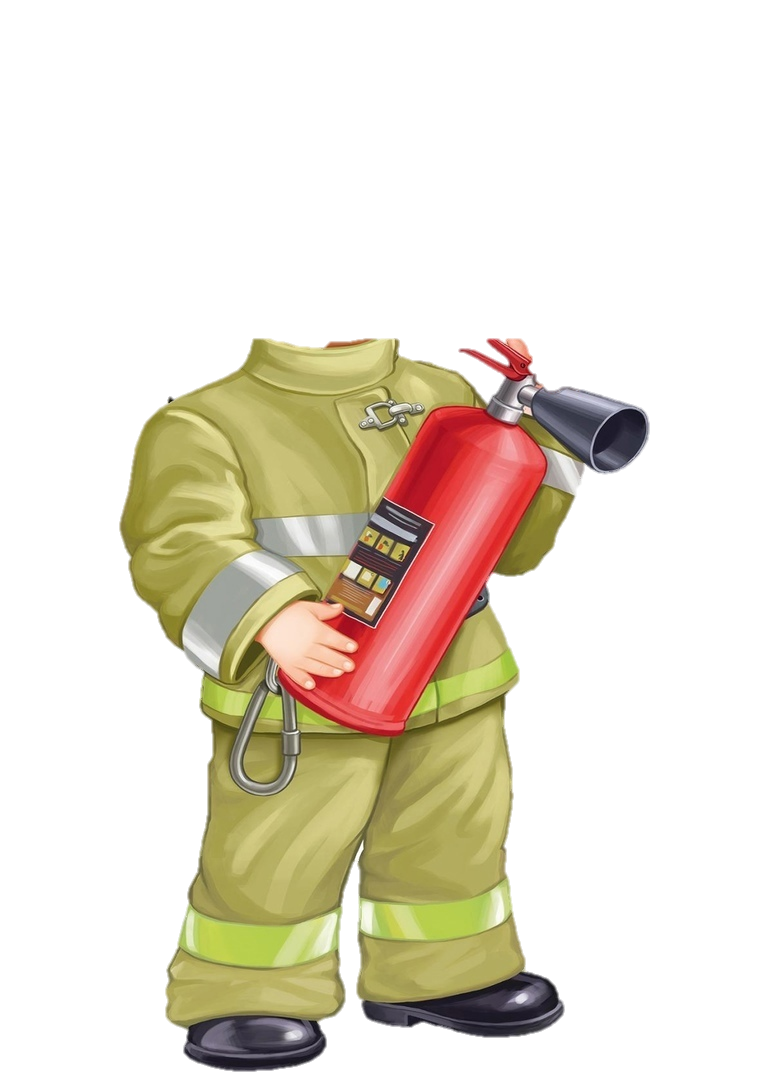 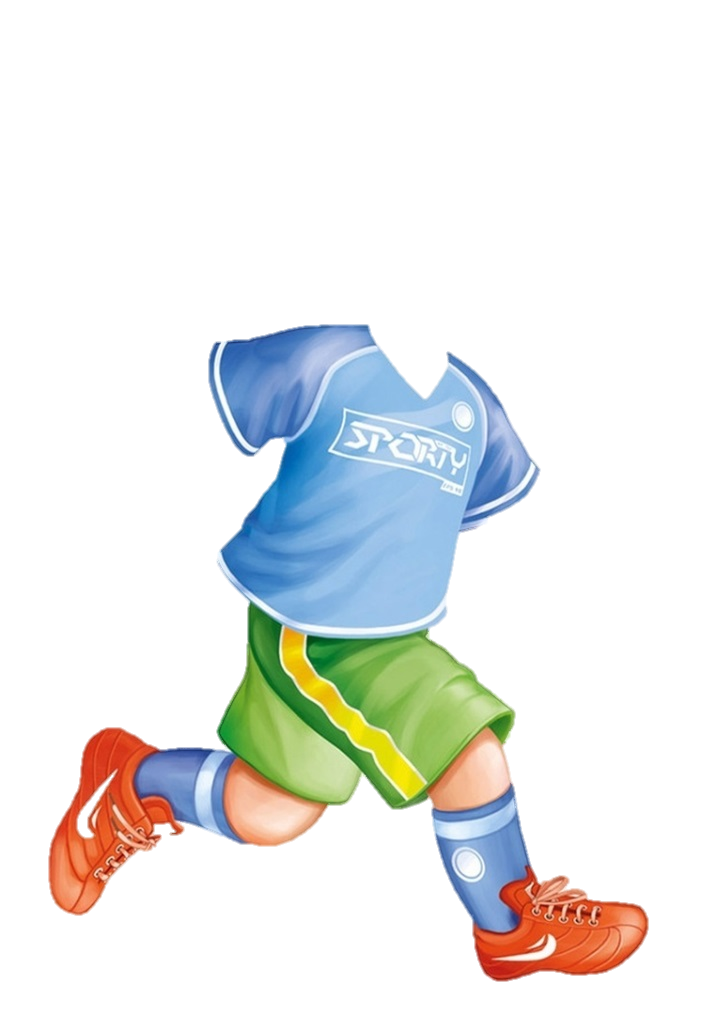 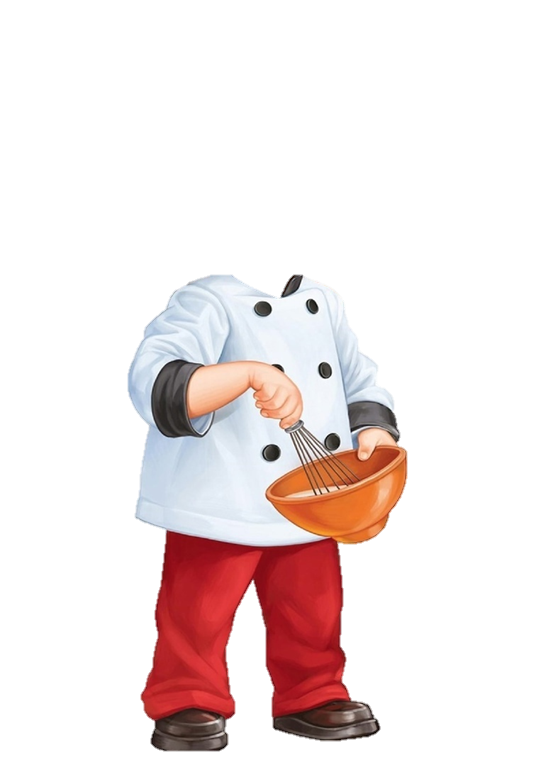 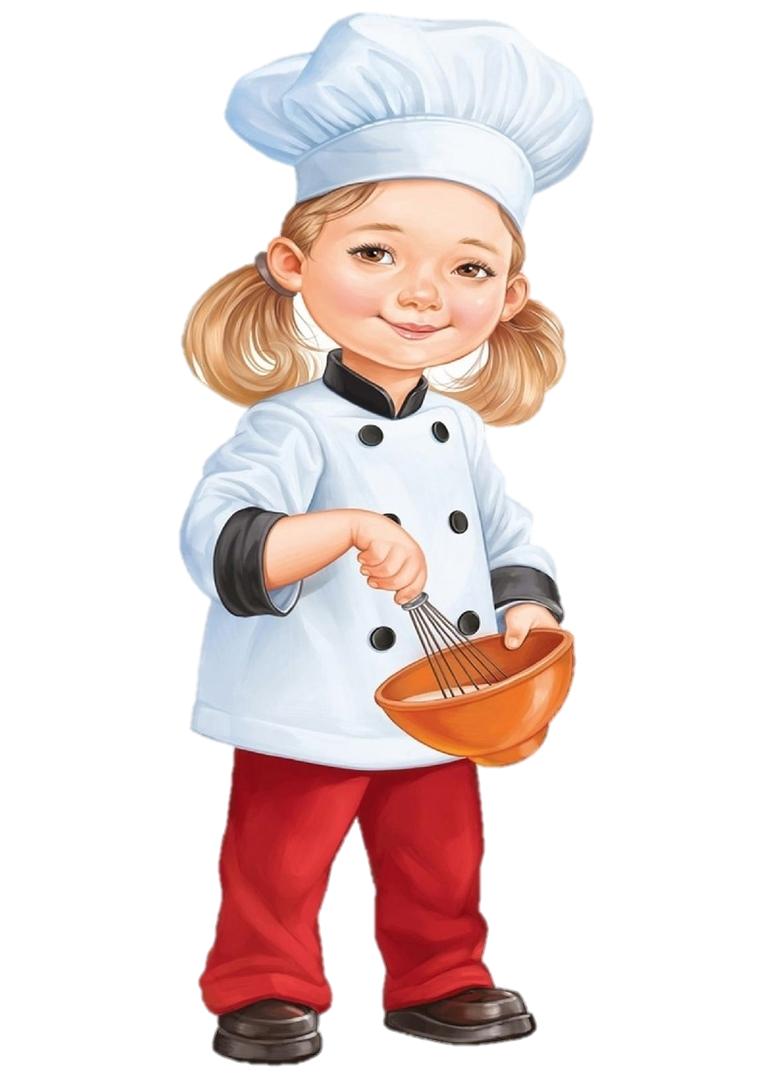 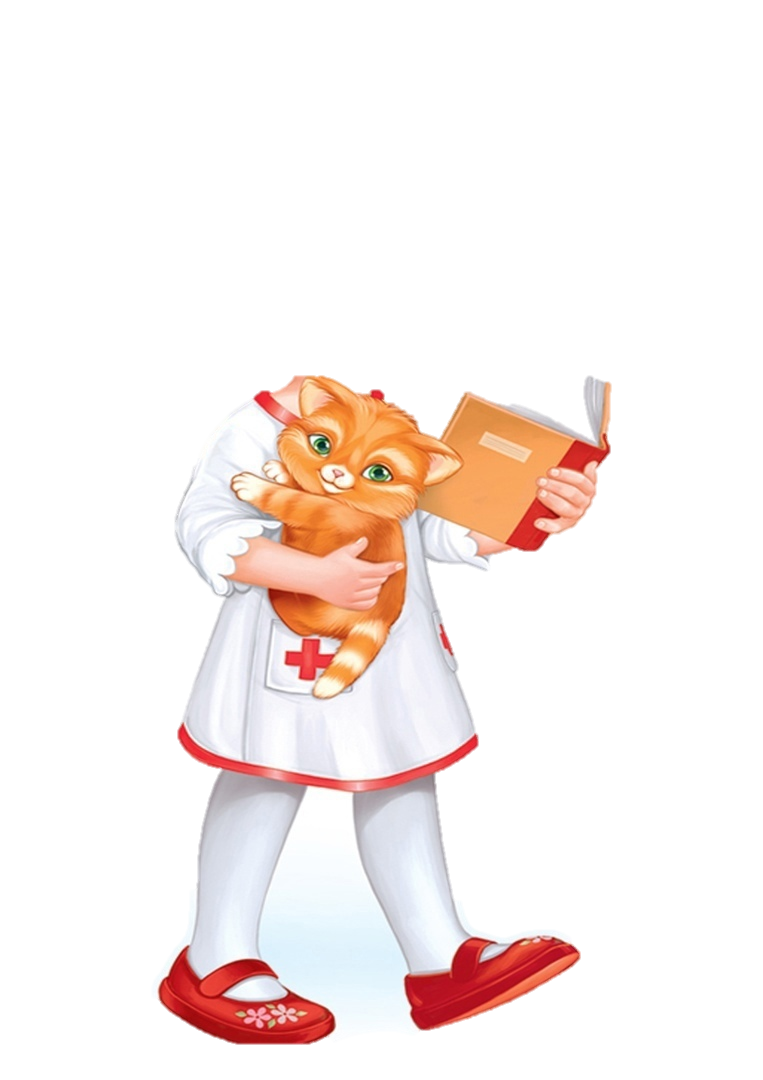 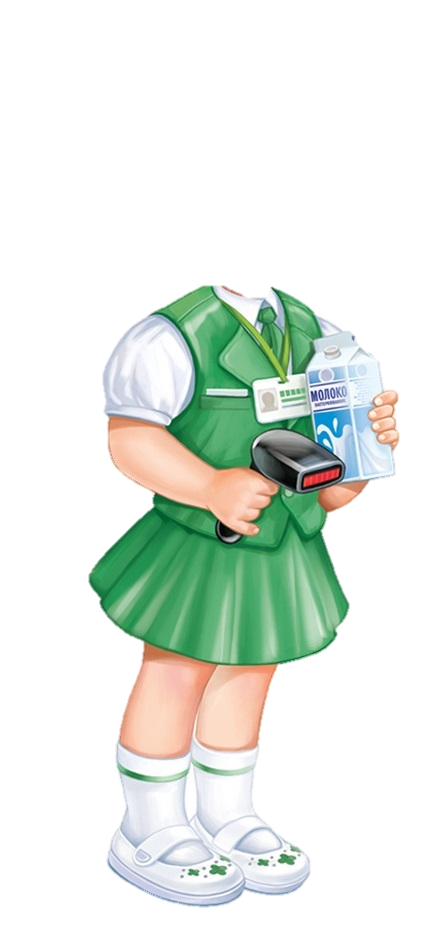 2
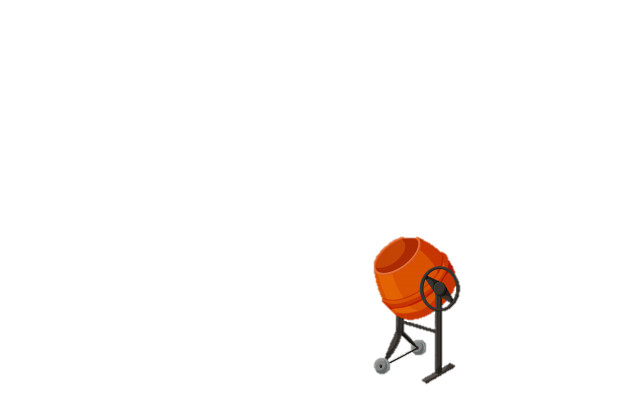 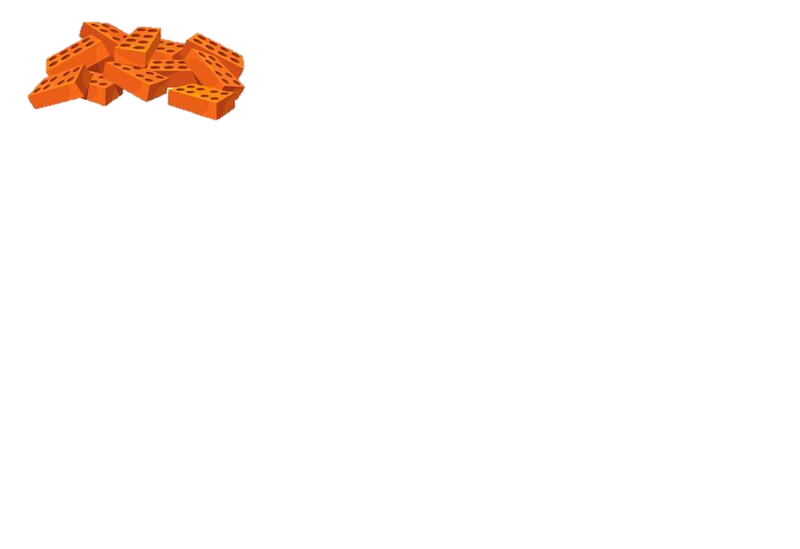 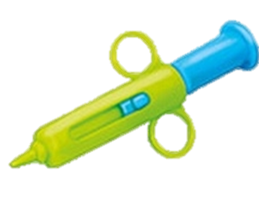 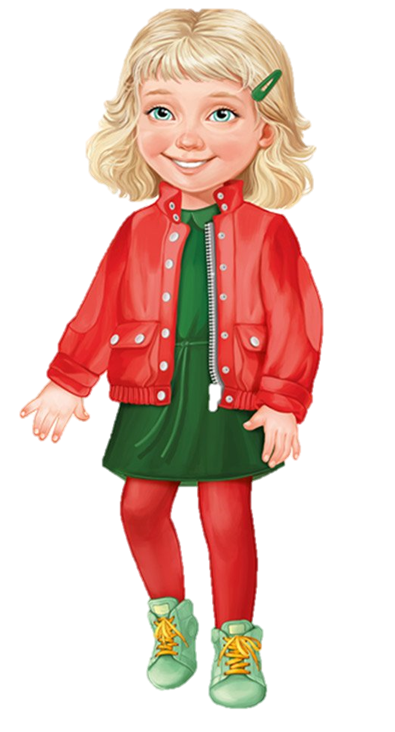 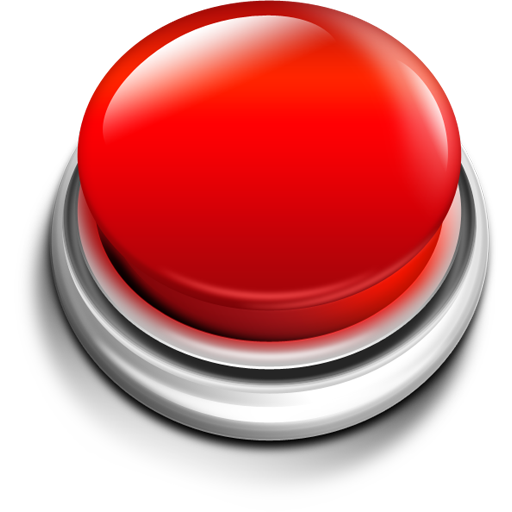 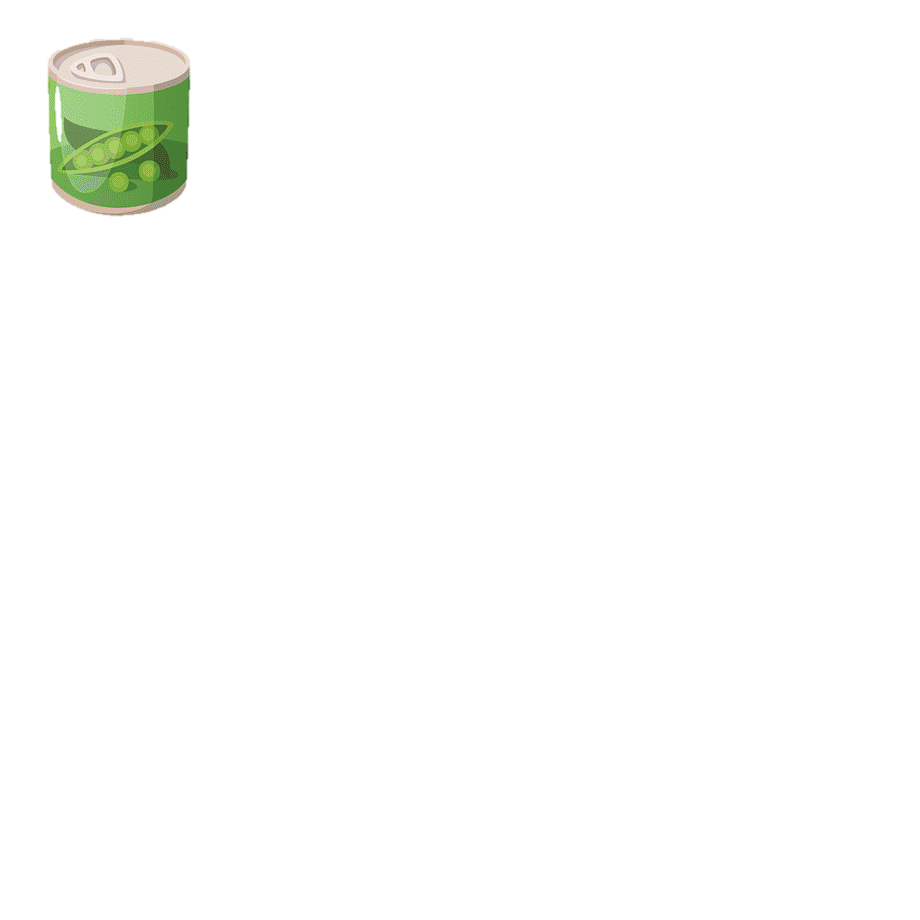 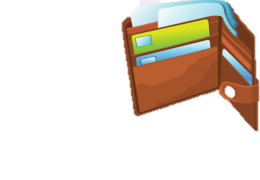 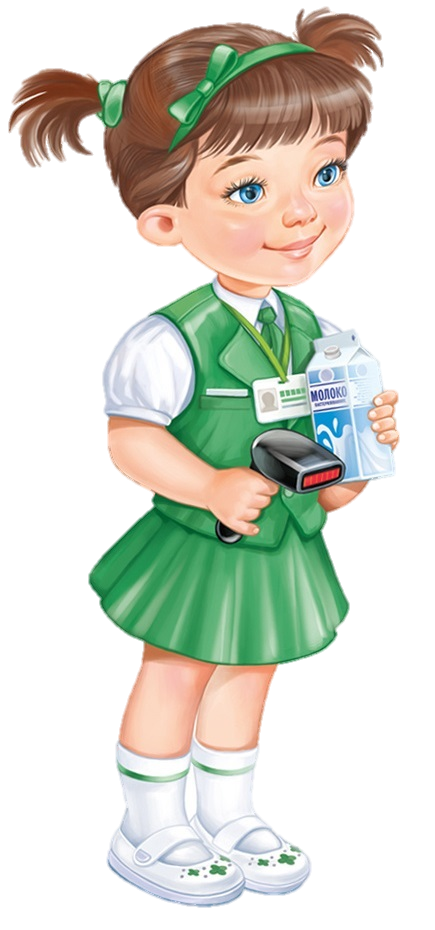 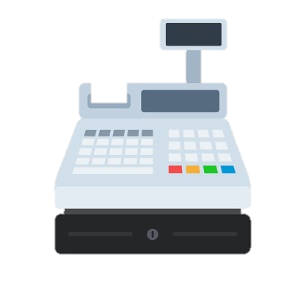 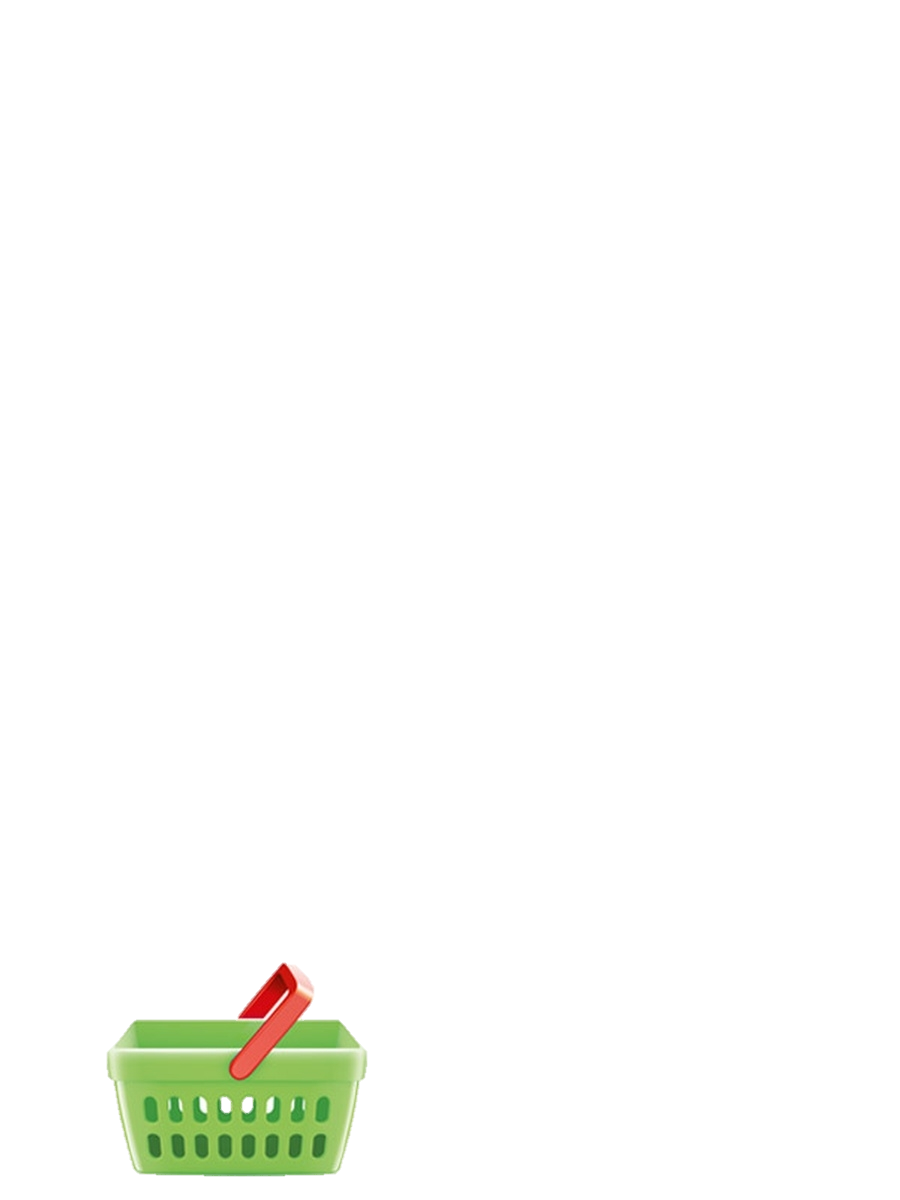 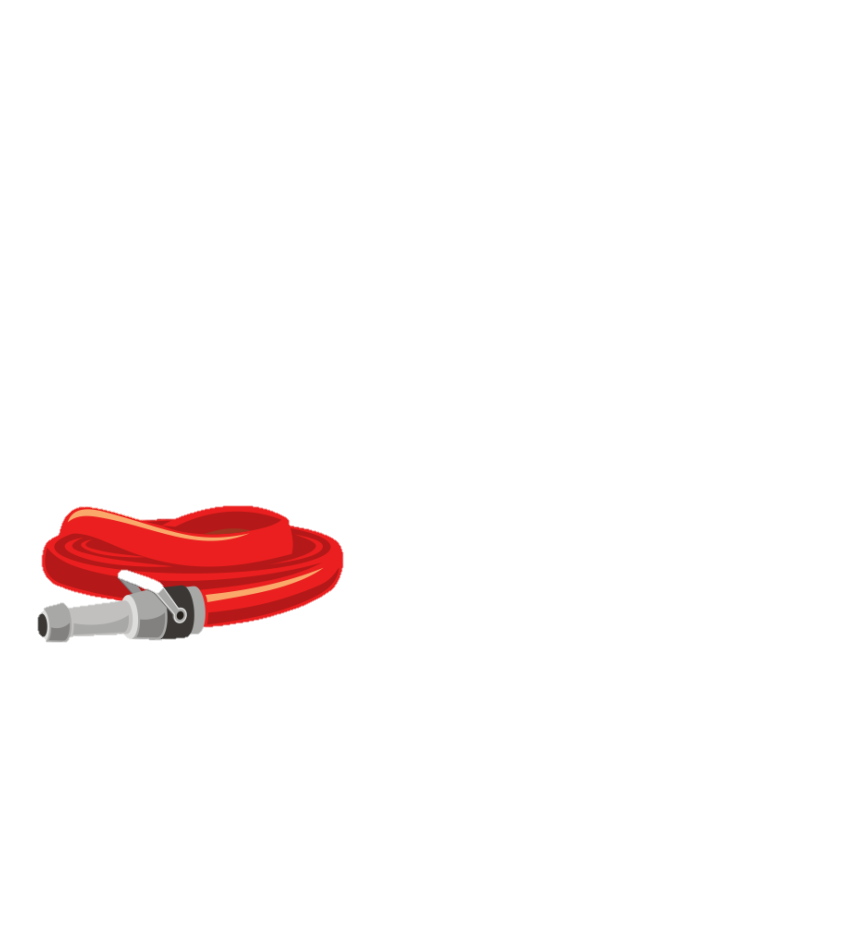 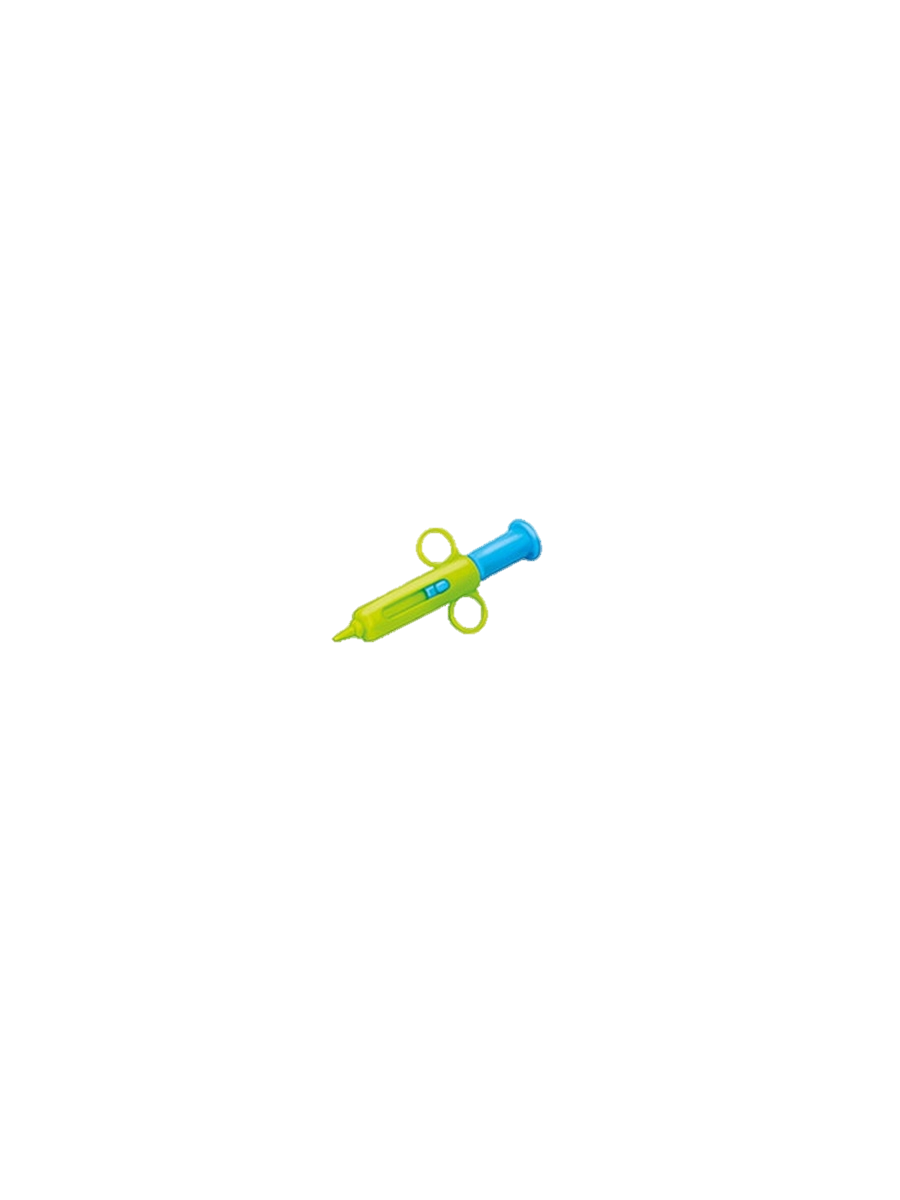 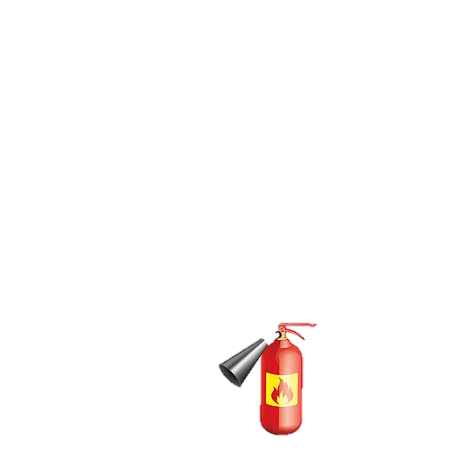 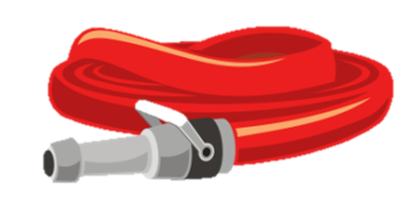 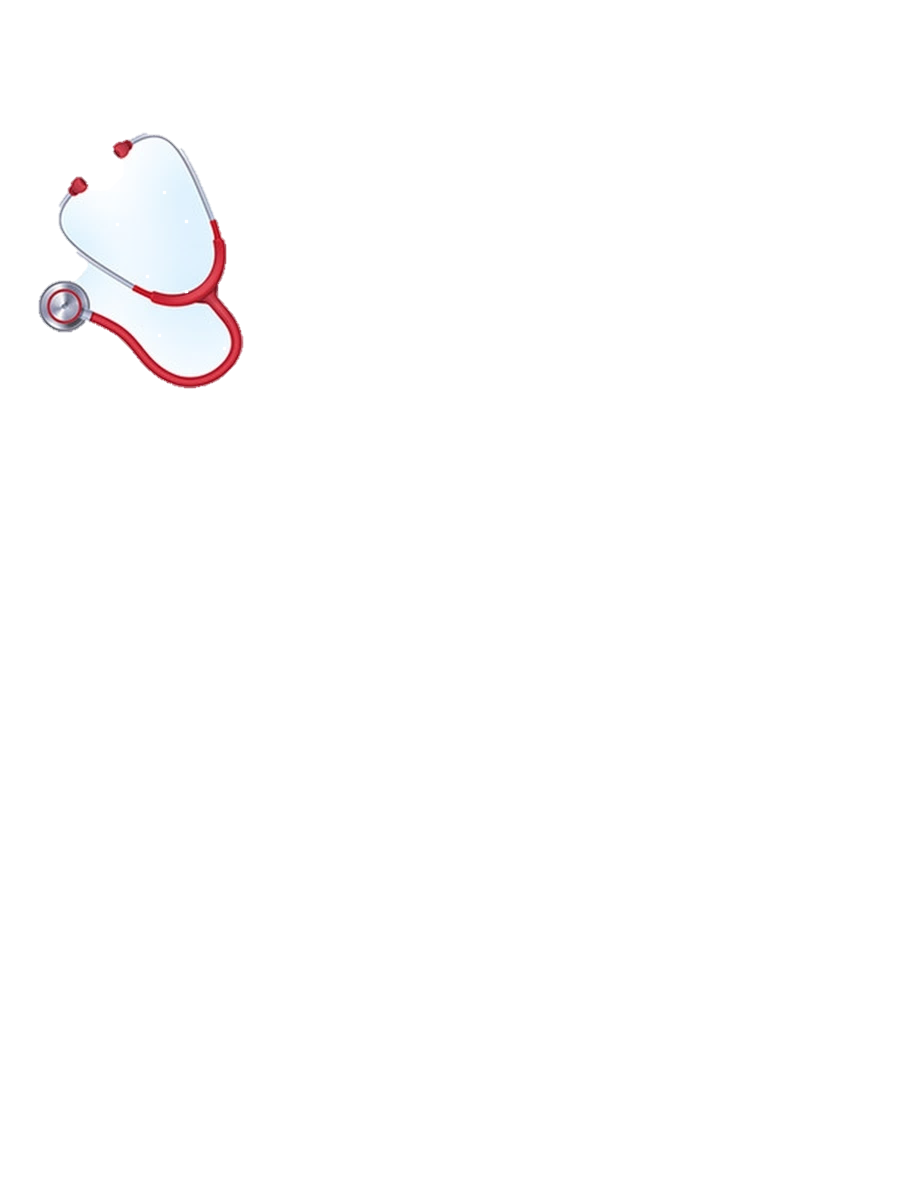 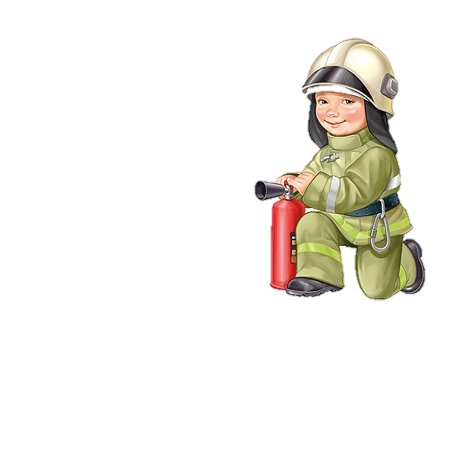 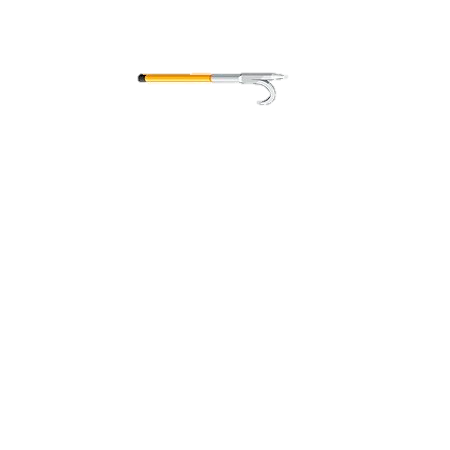 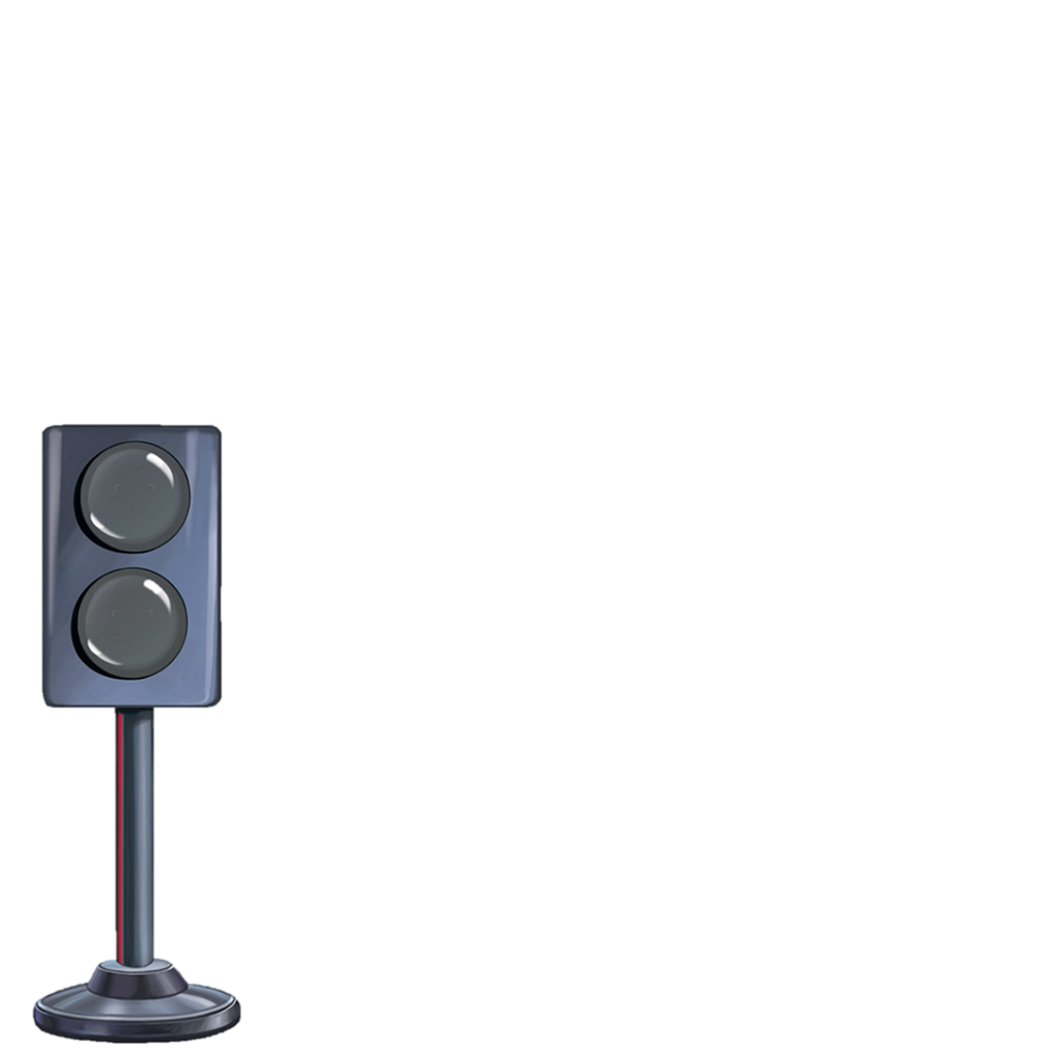 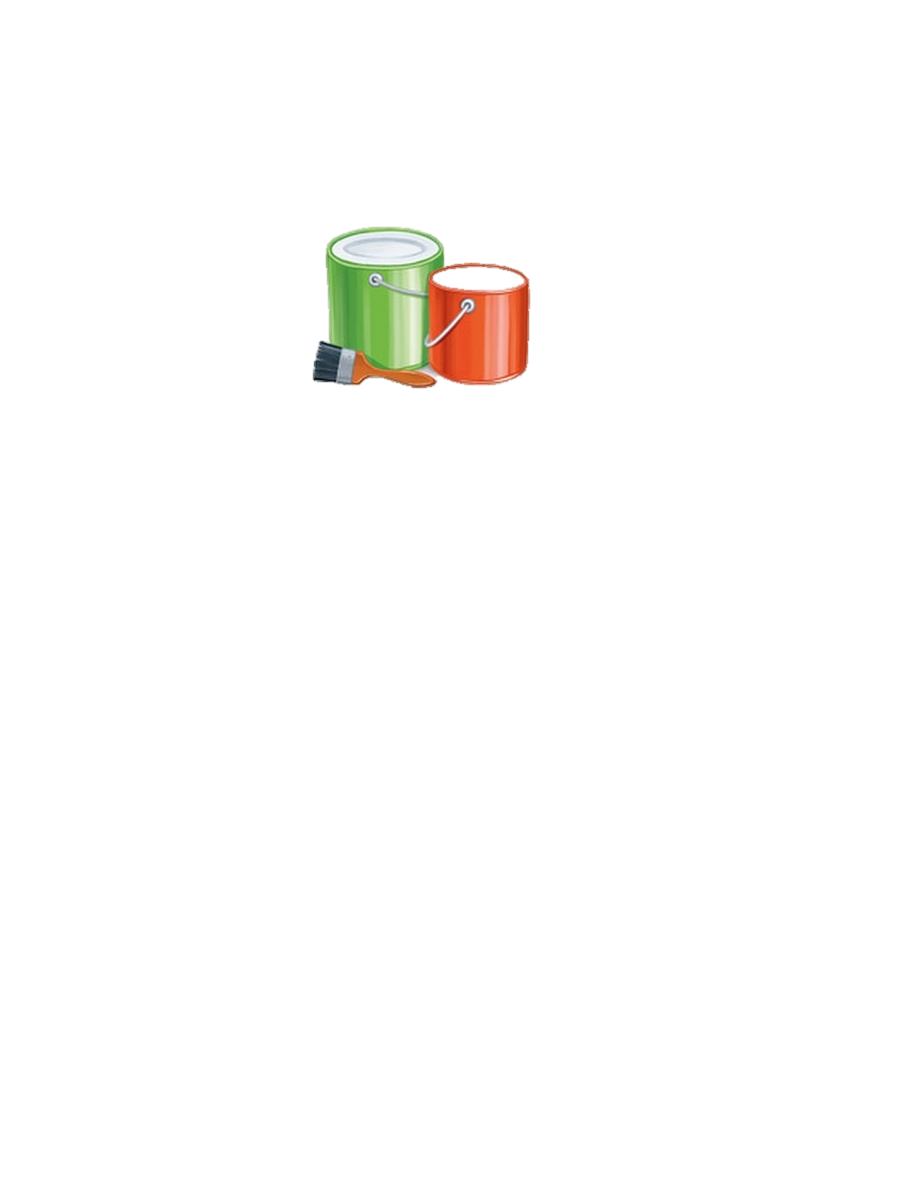 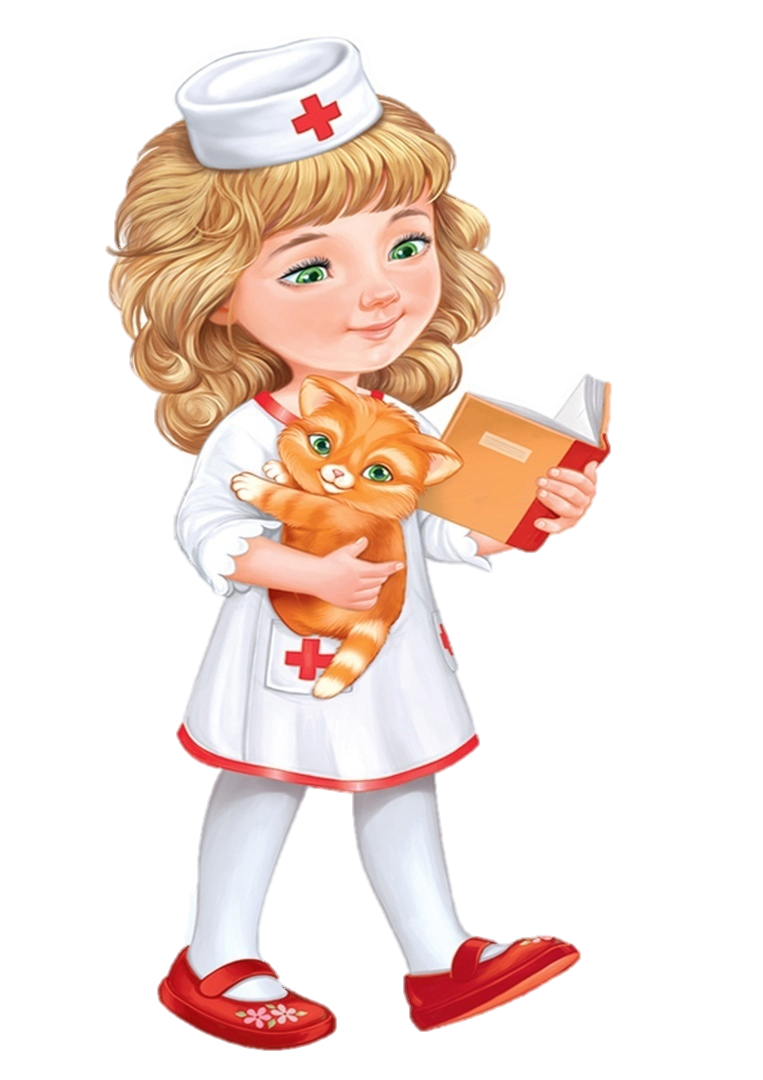 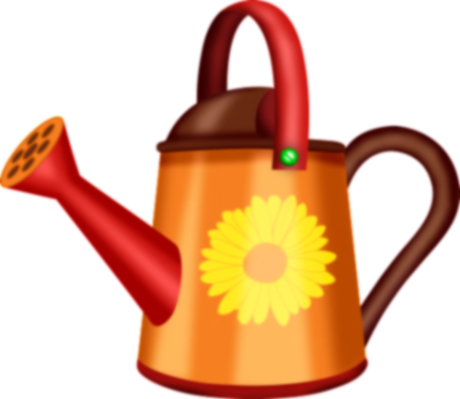 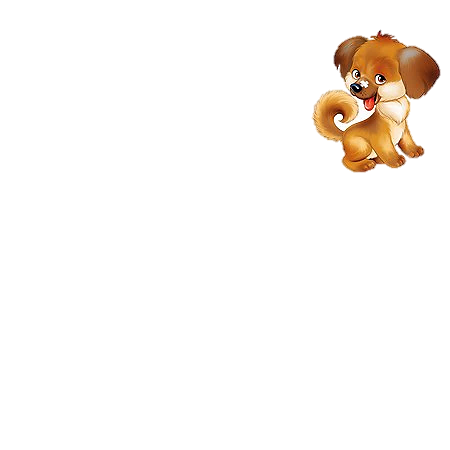 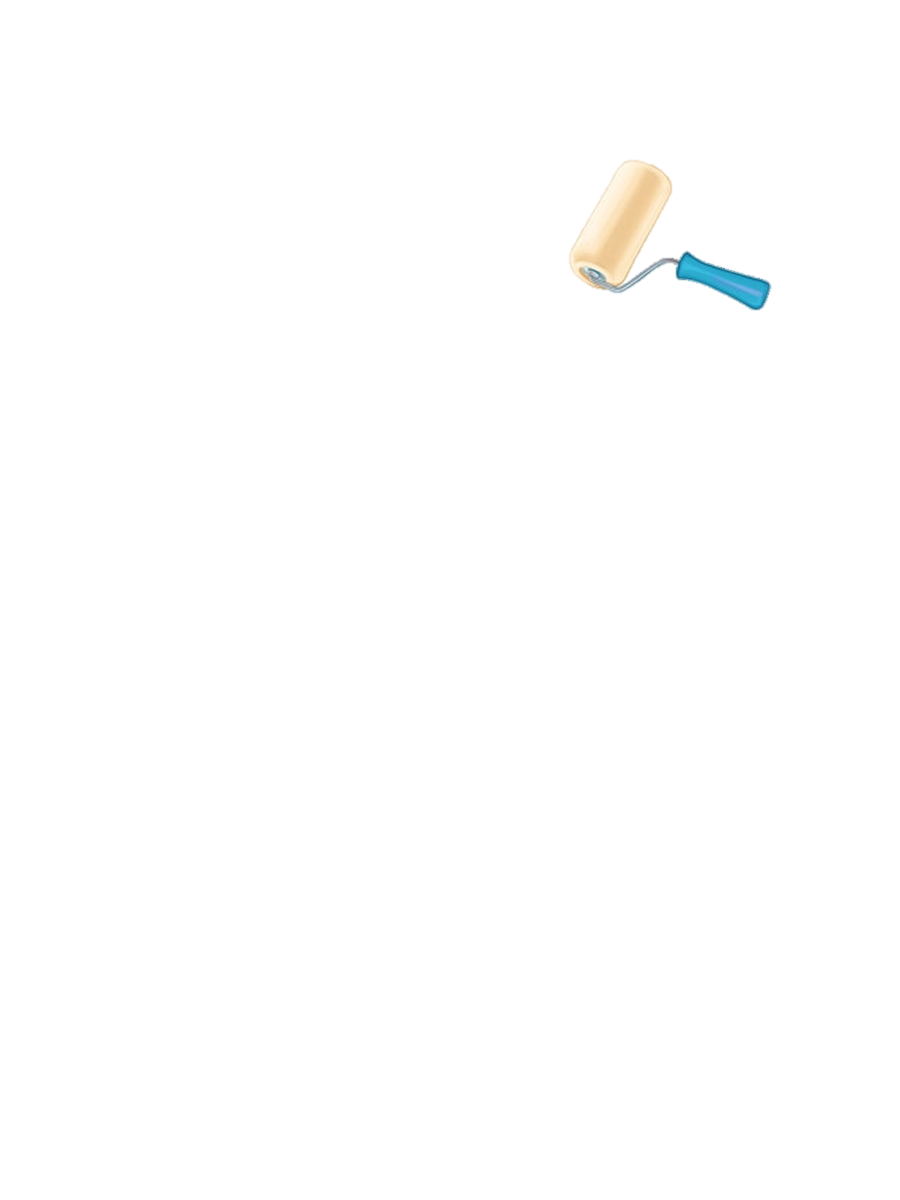 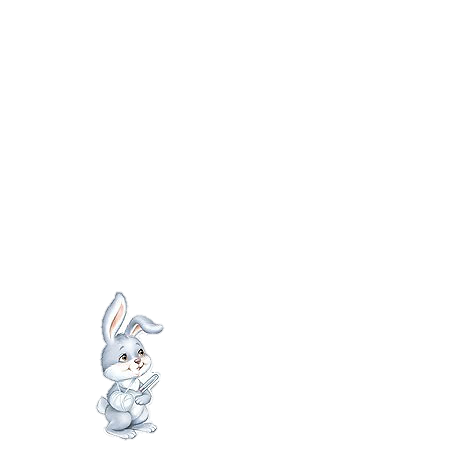 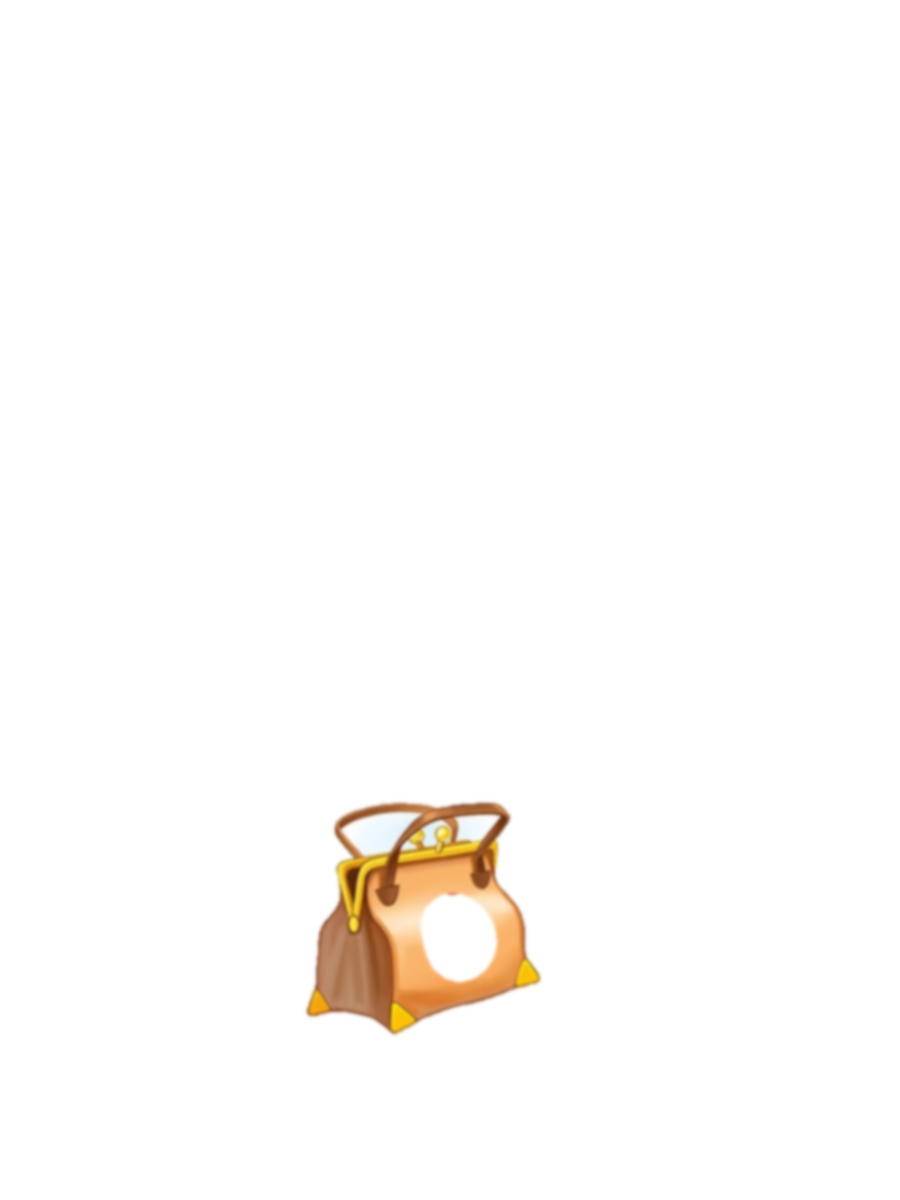 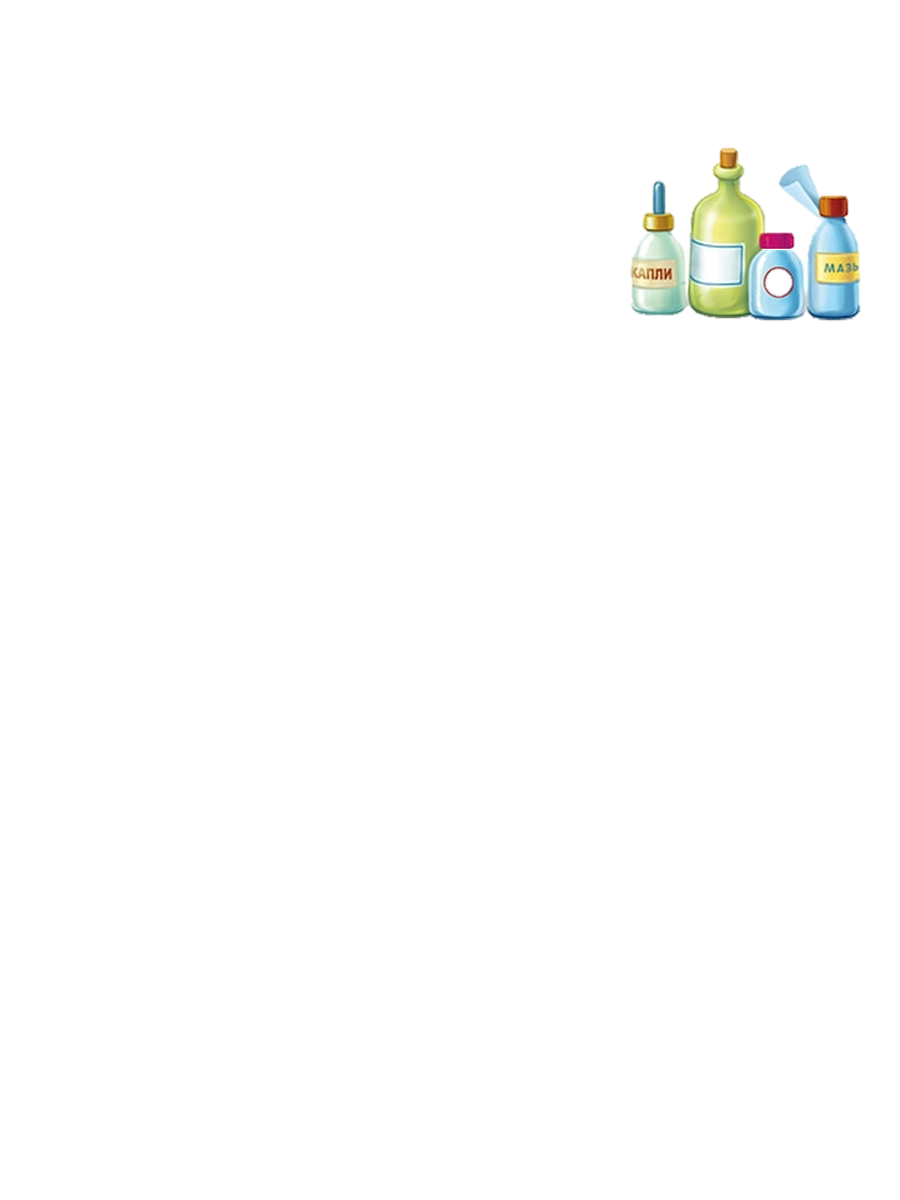 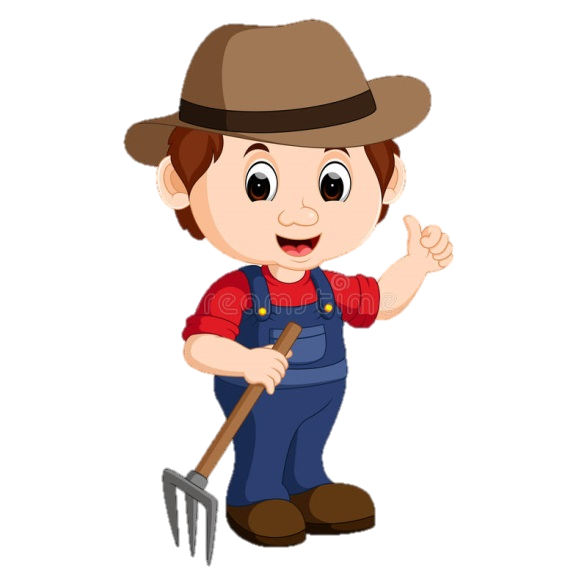 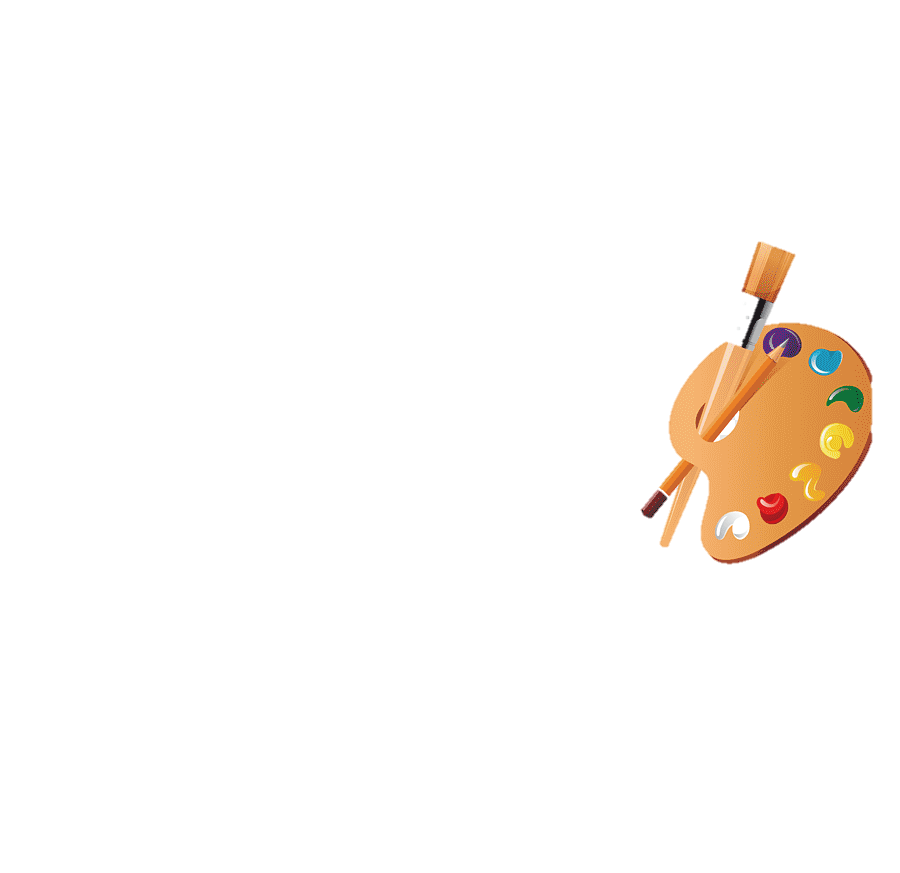 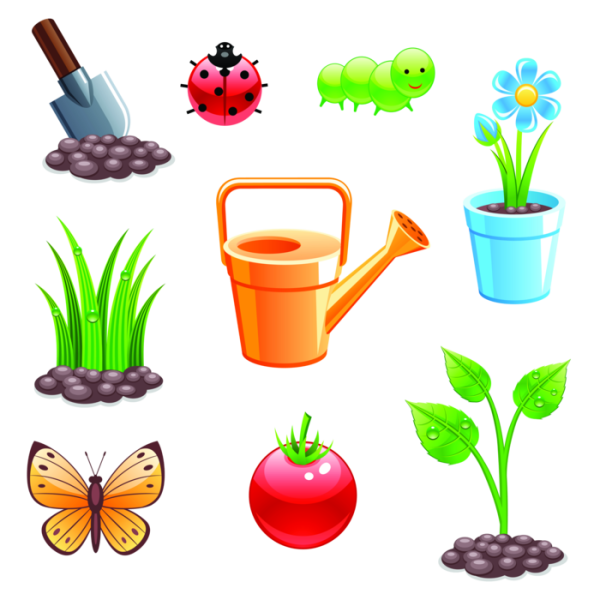 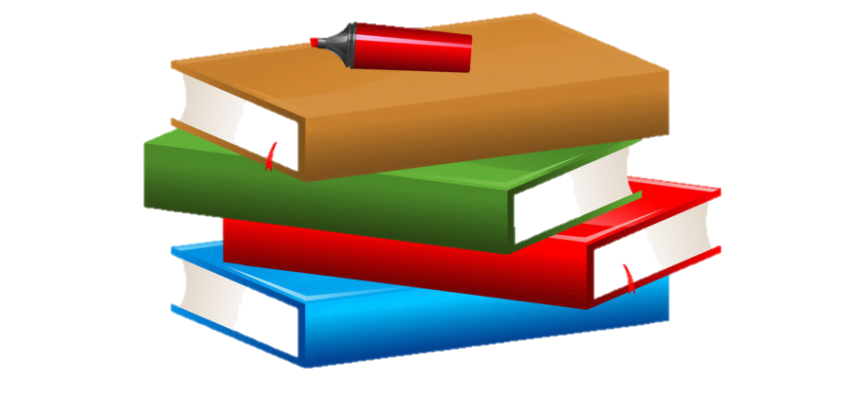 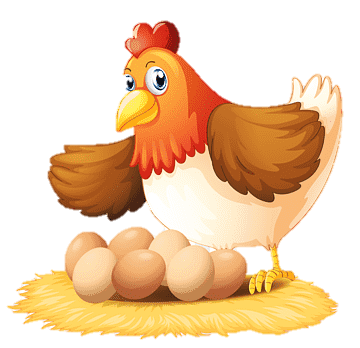 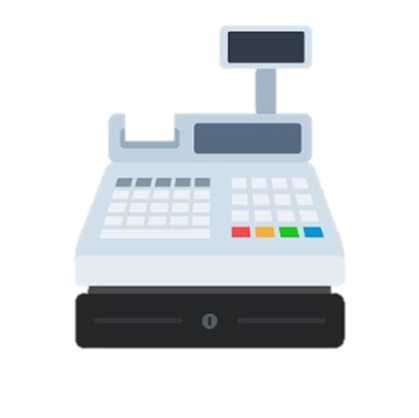 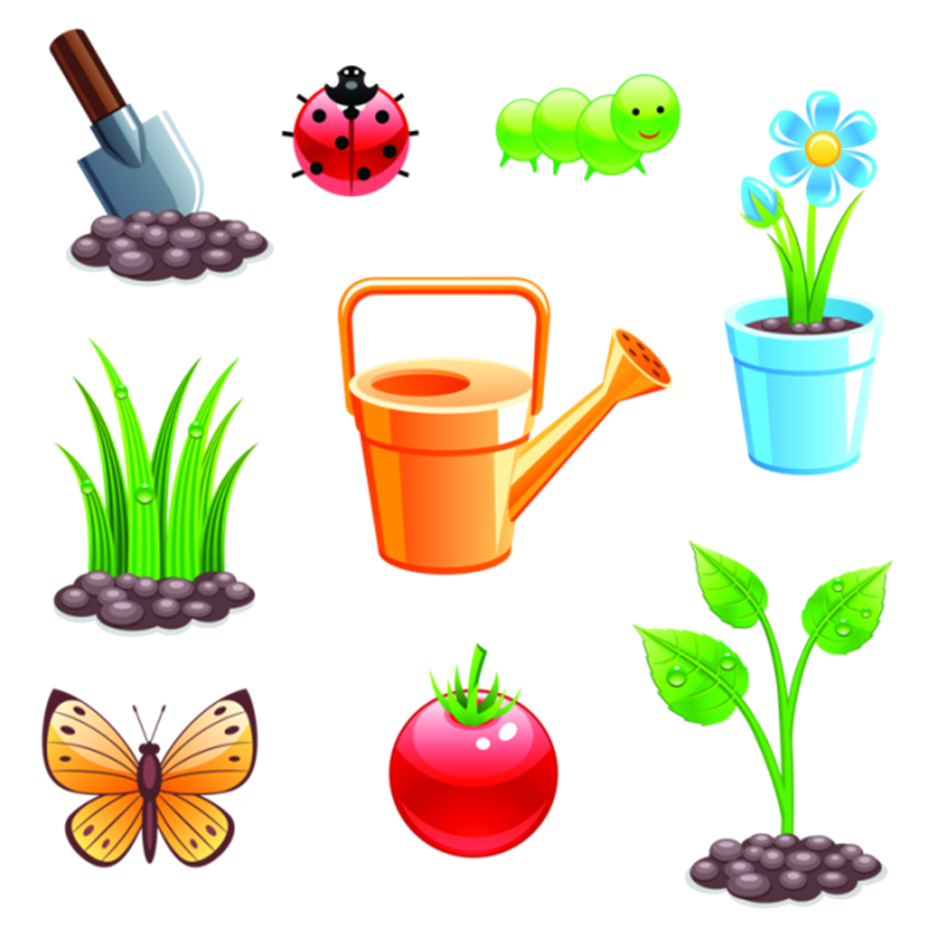 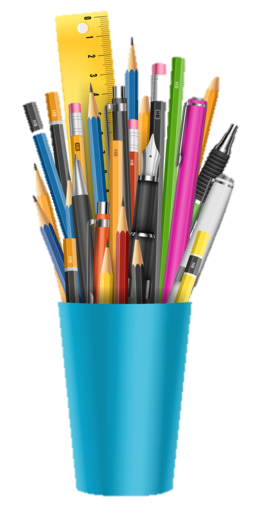 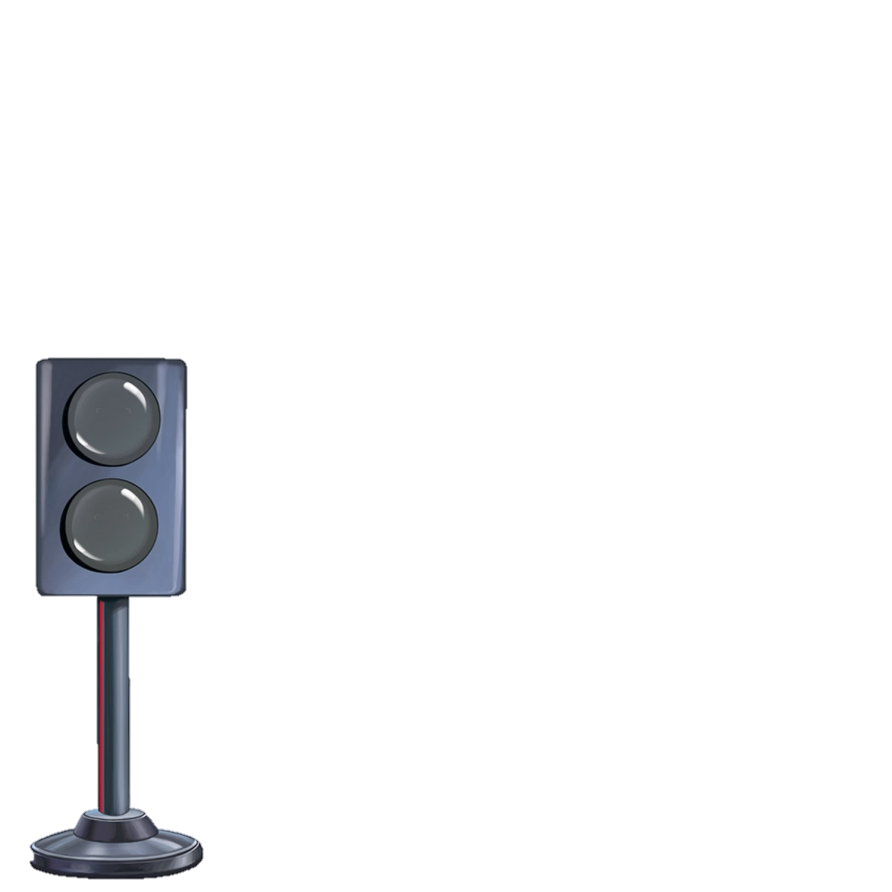 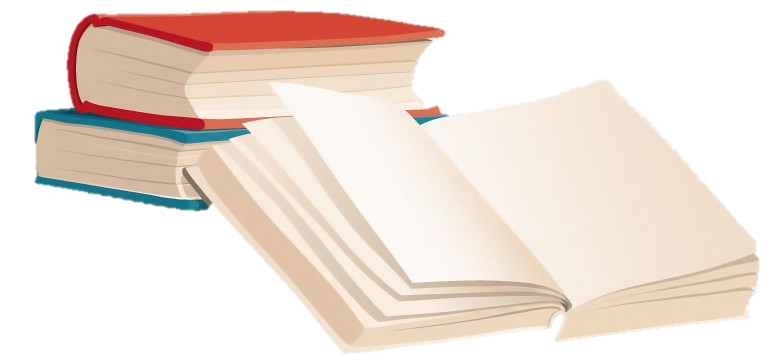 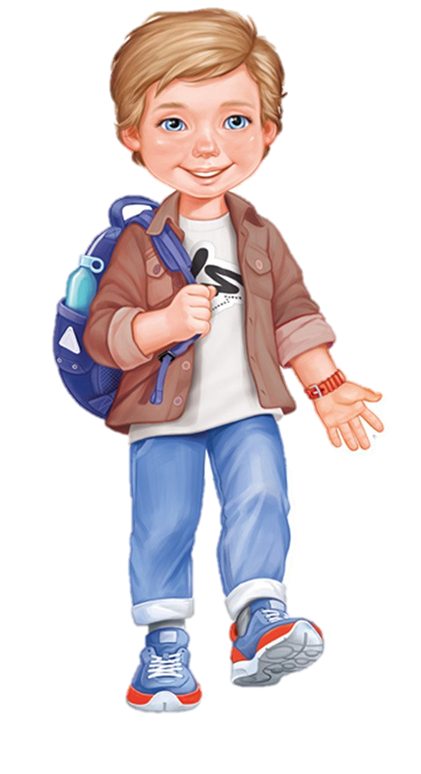 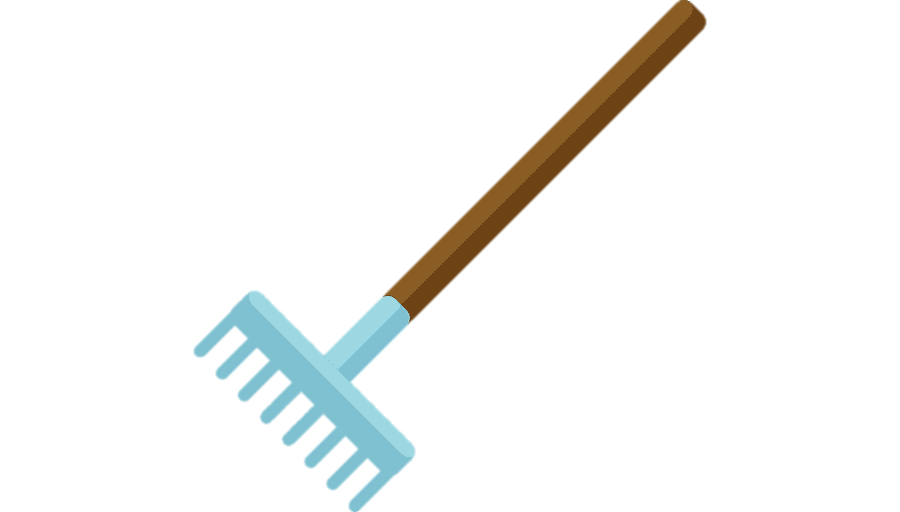 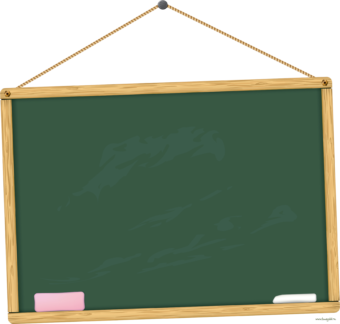 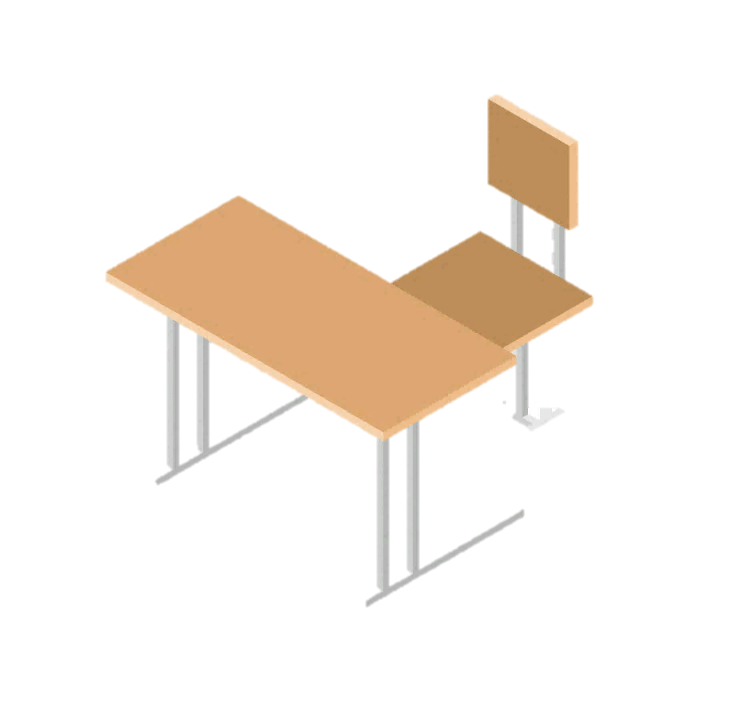 2
1
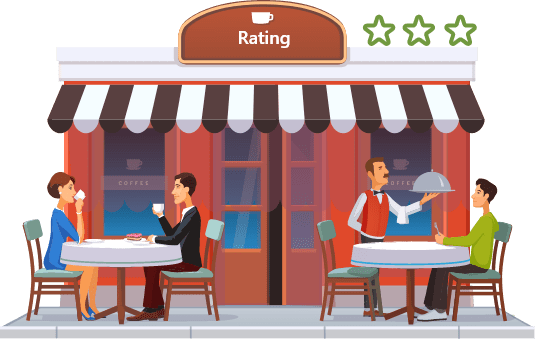 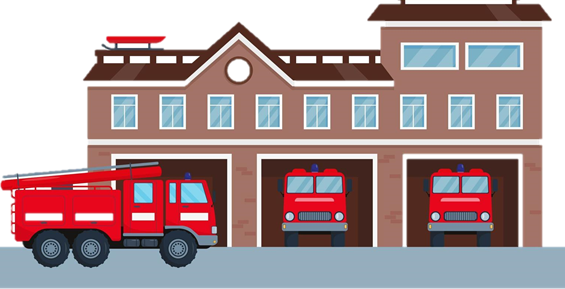 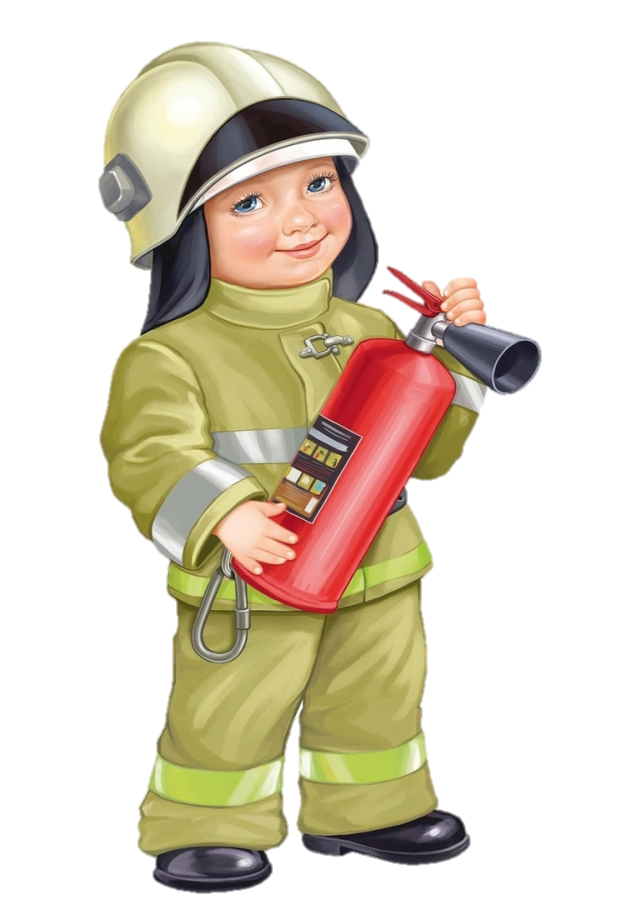 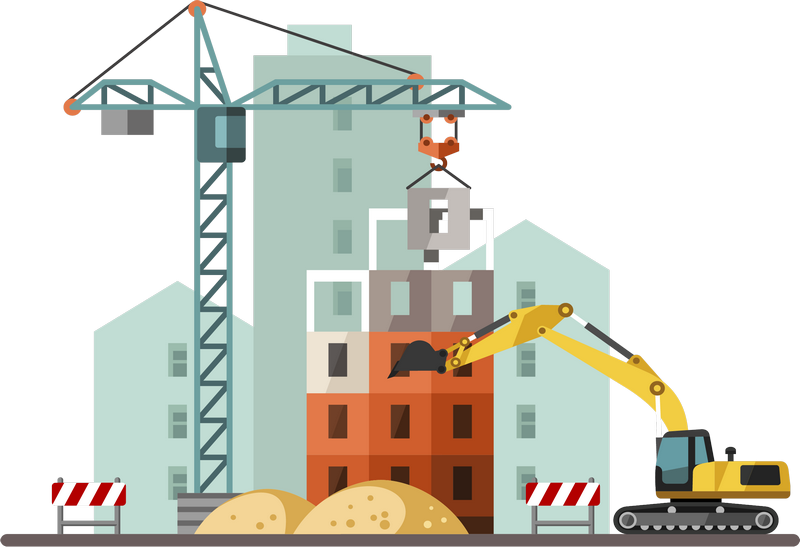 3
2
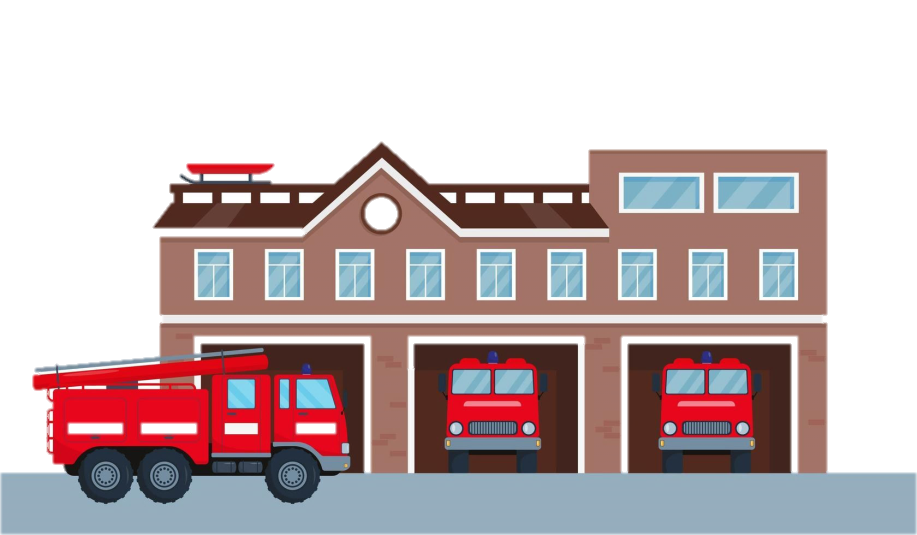 1
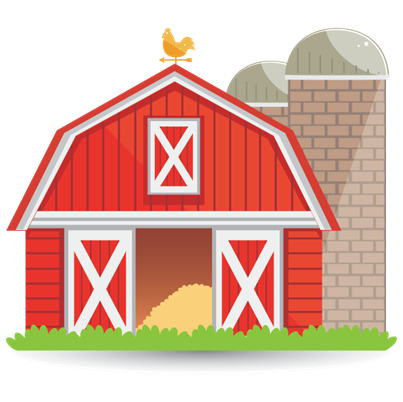 3
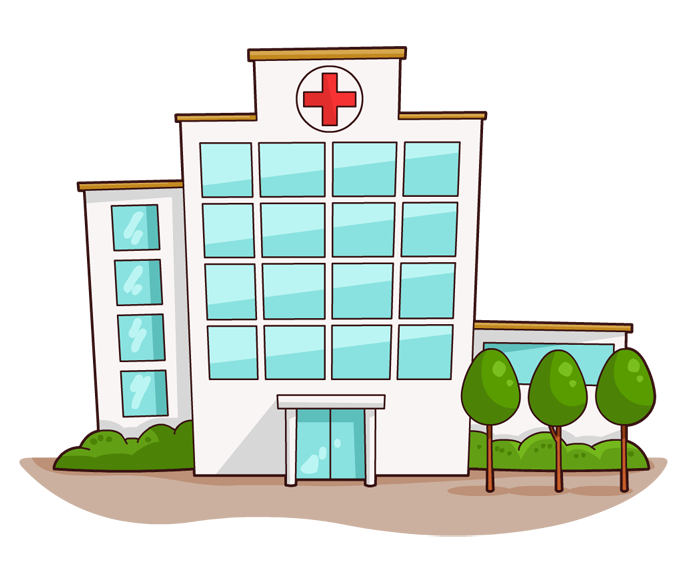 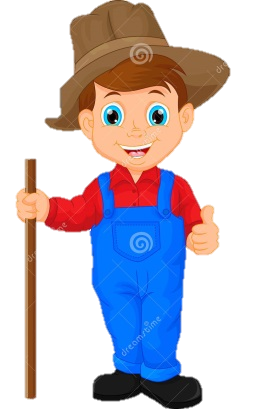 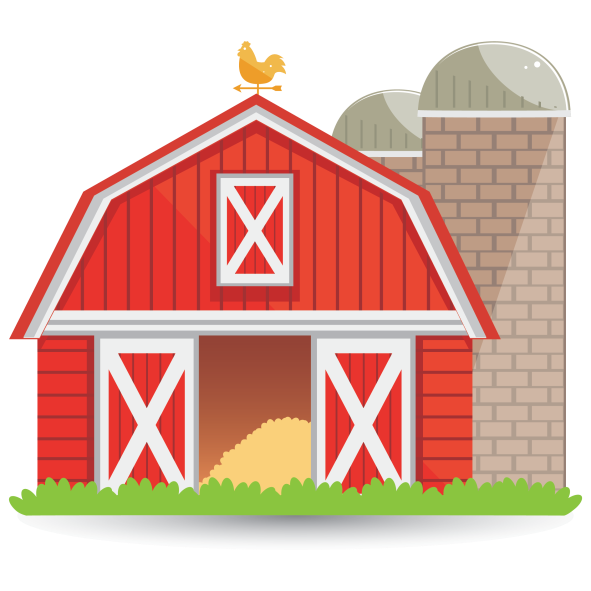 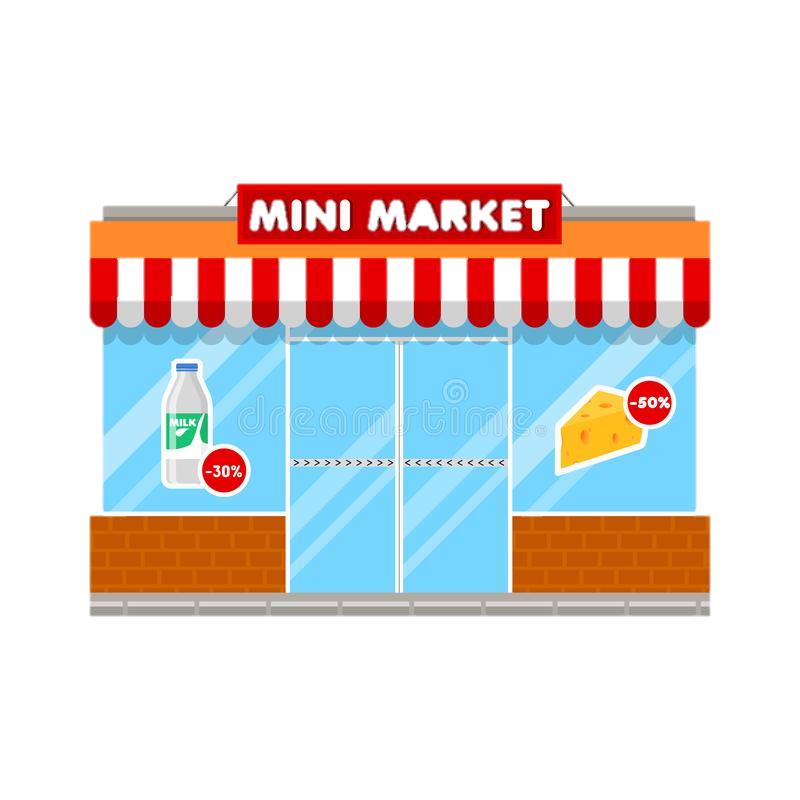 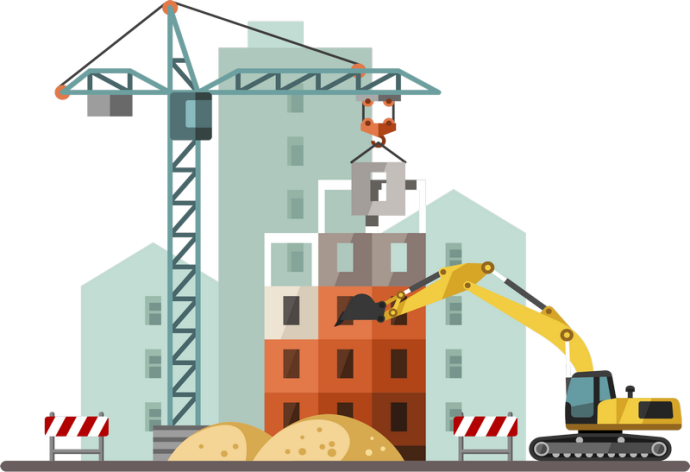 МАГАЗИН
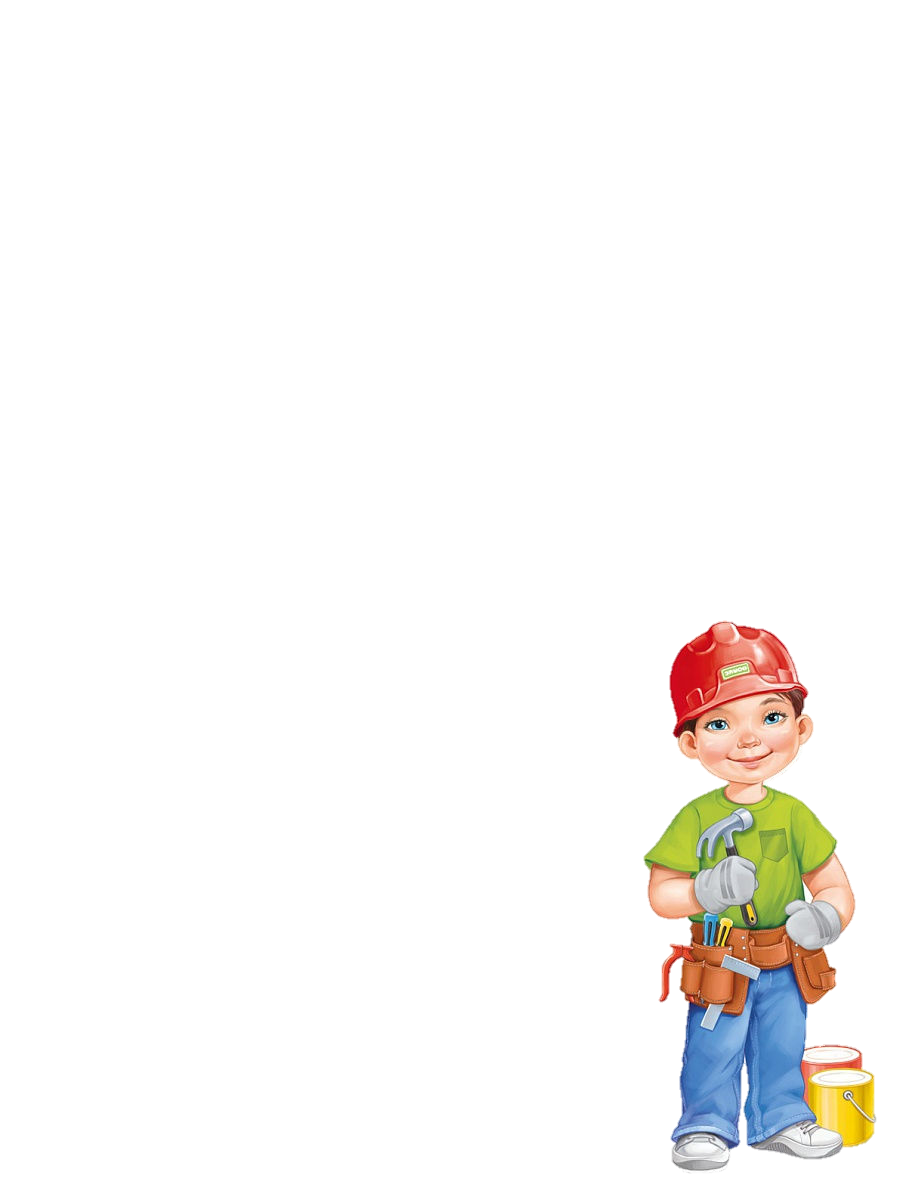 2
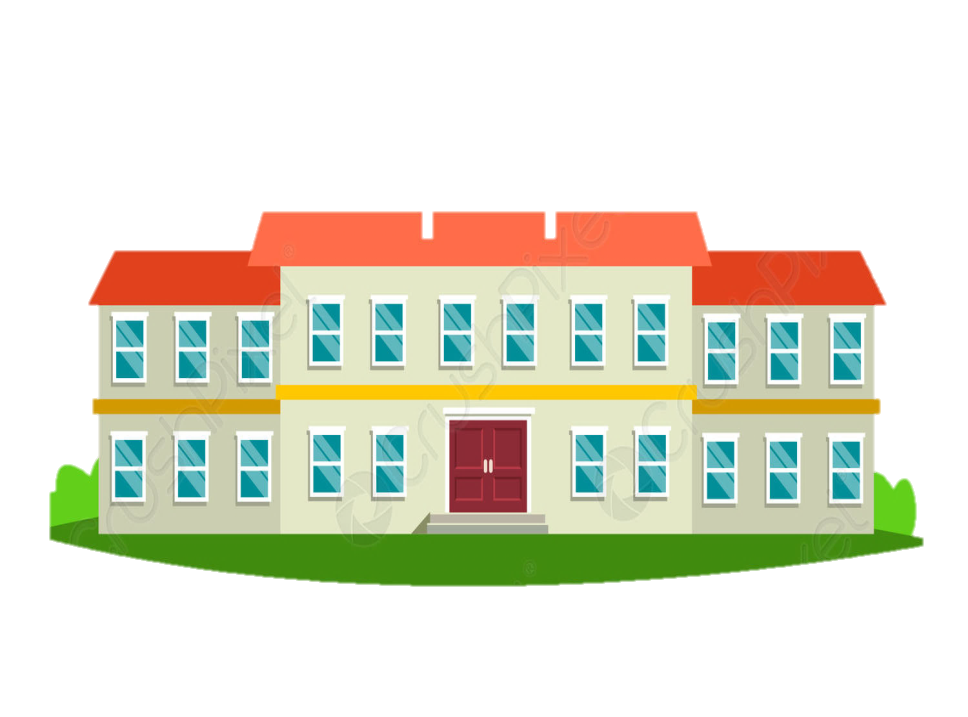 ШКОЛА
3
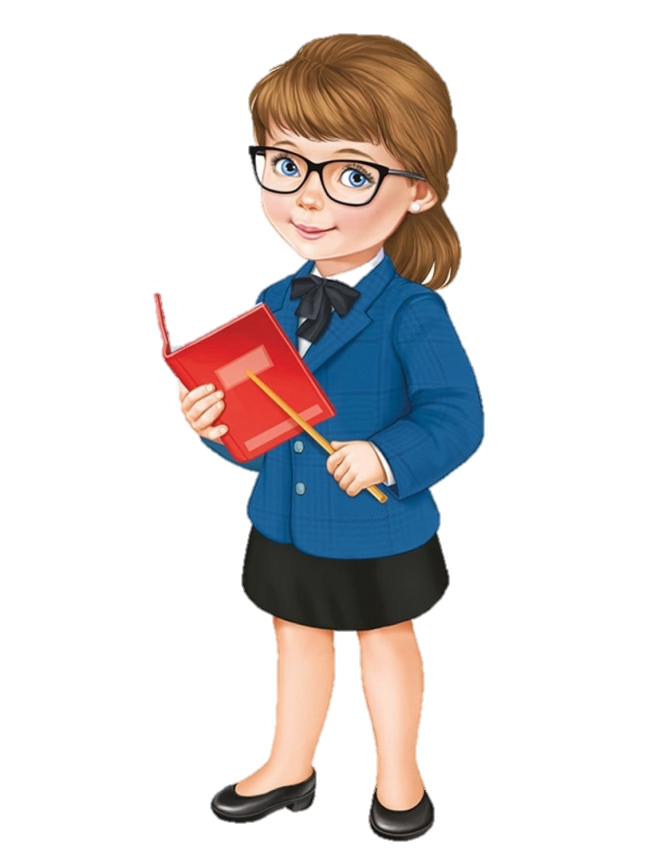 1
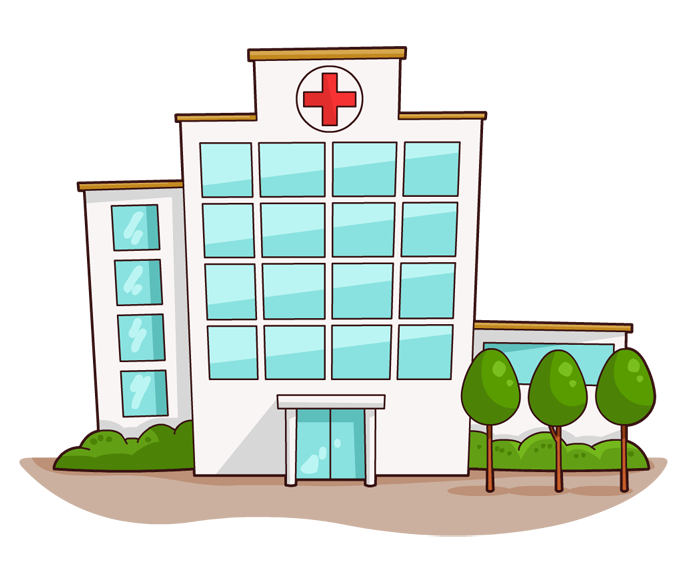 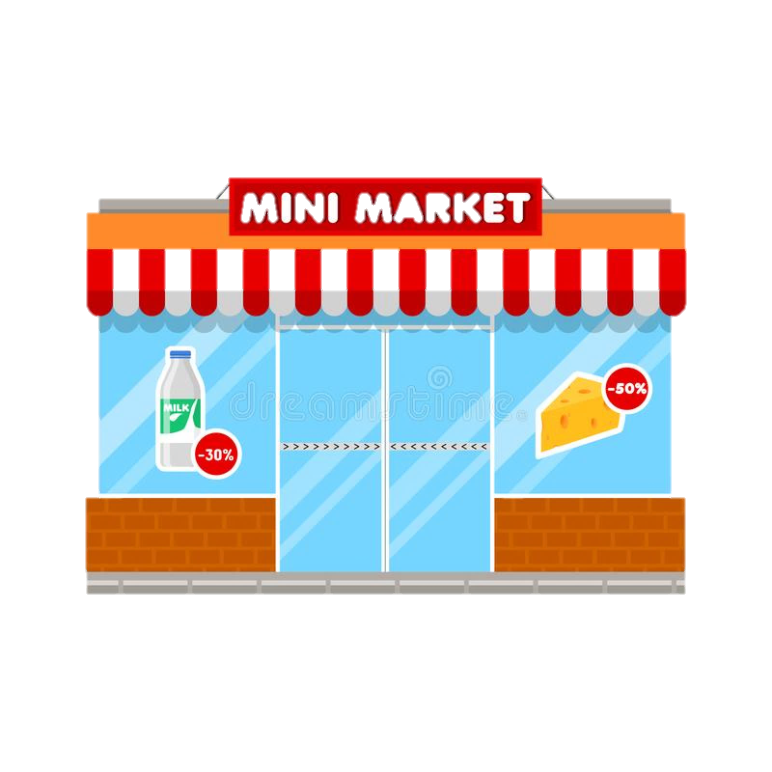 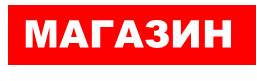